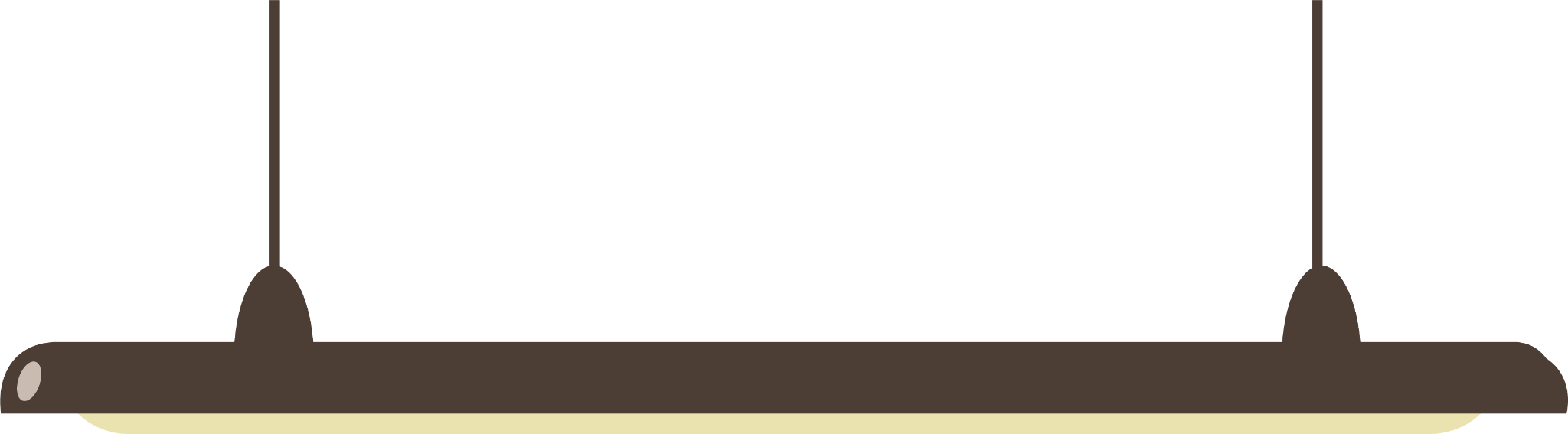 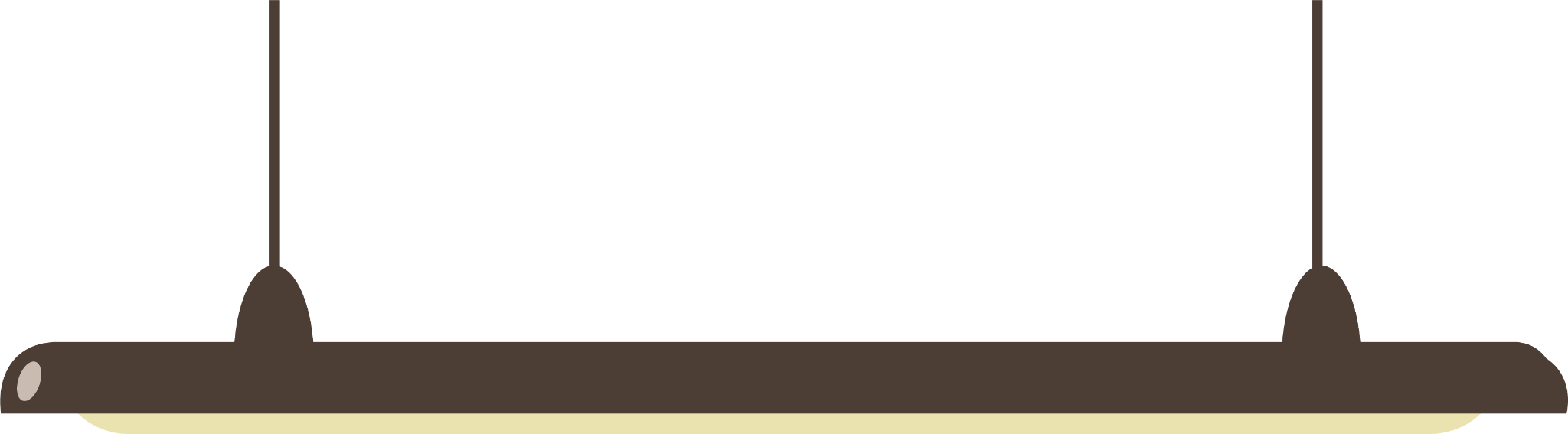 Mega Goal 1.2
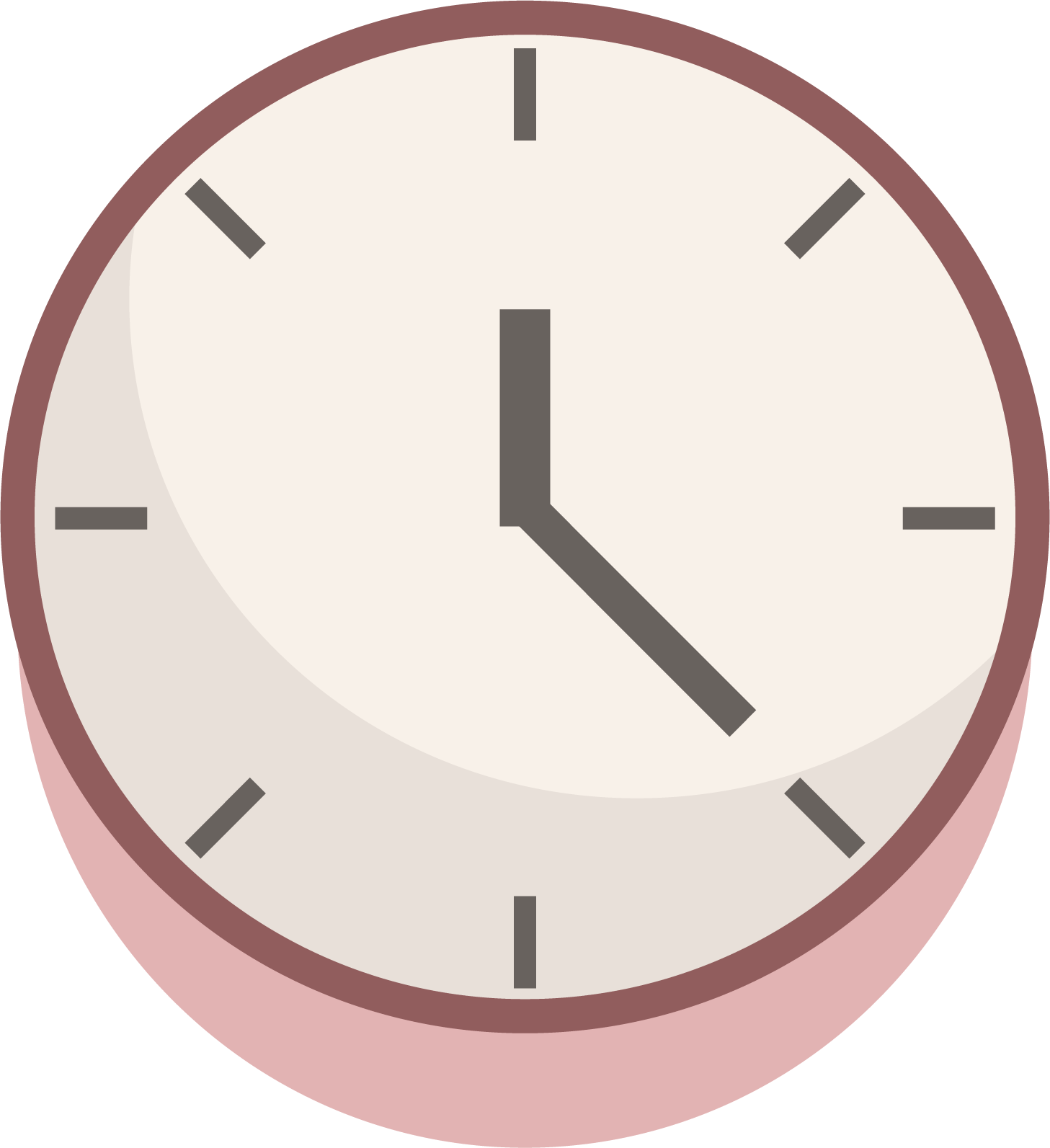 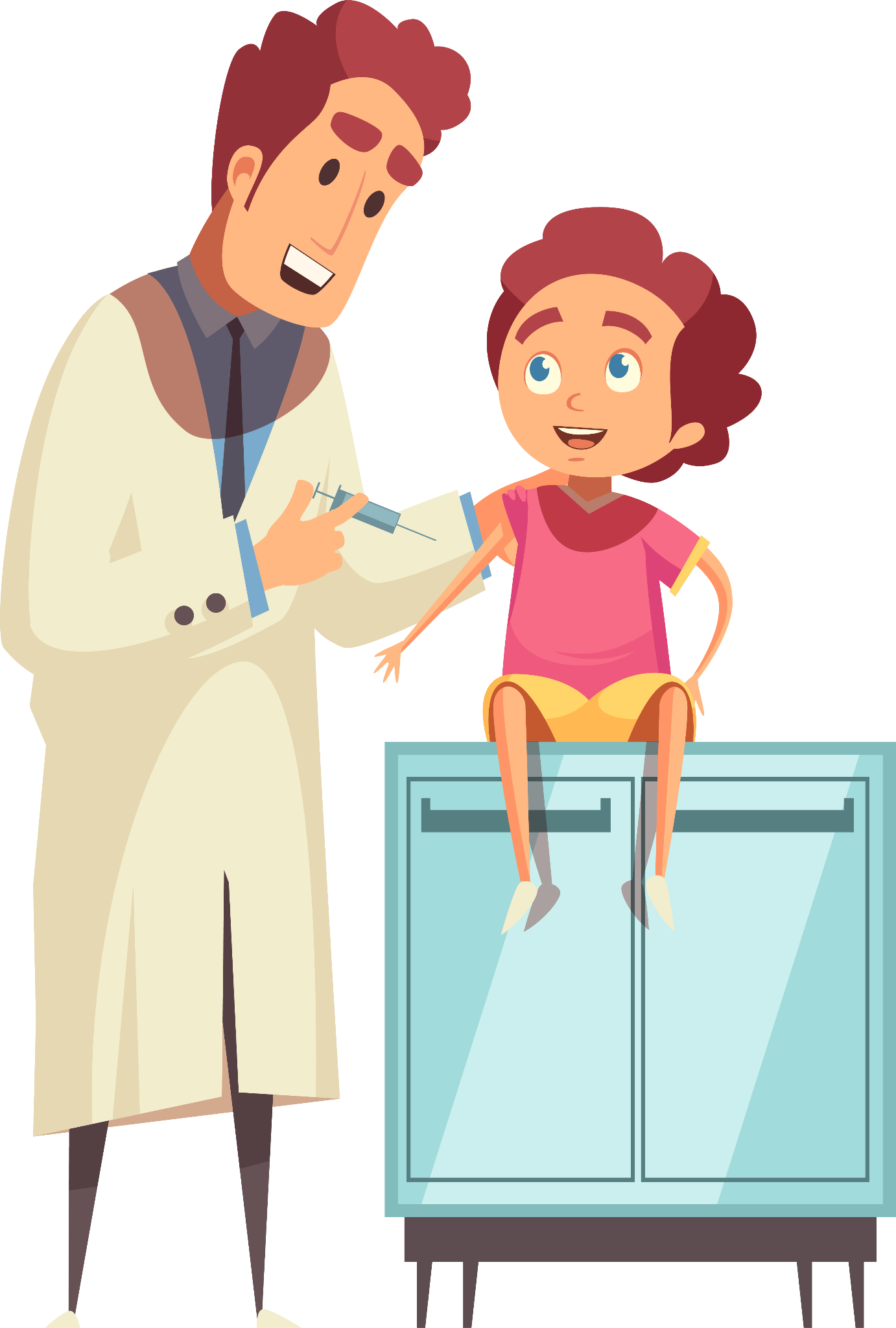 Unit 1 Did You Hurt Yourself?
Listen & Discuss
Done by : Entisar Al-Obaidallah
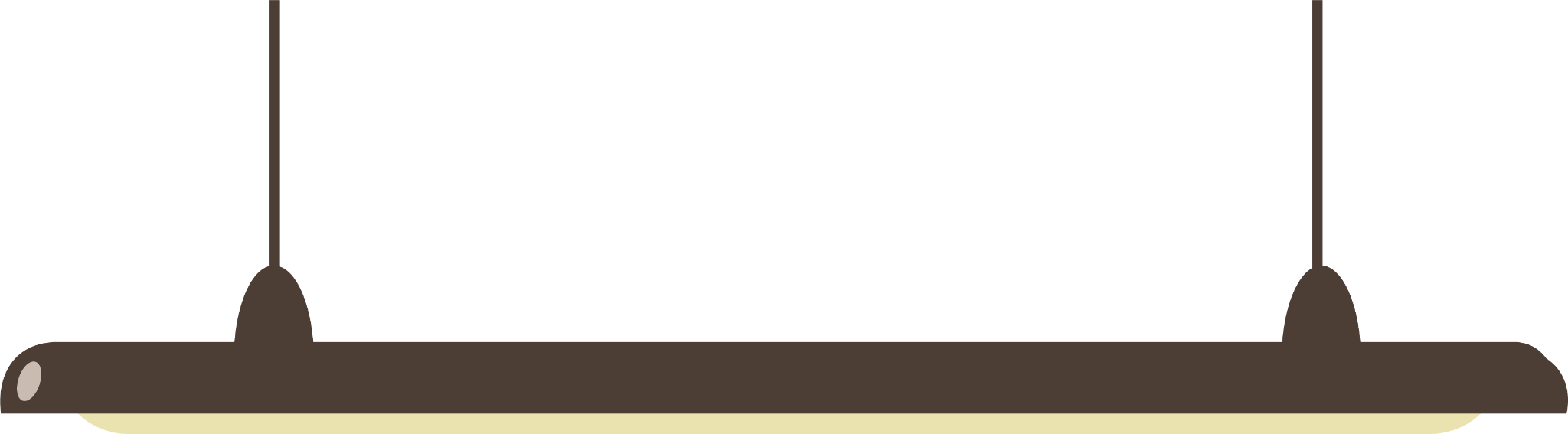 Lesson Objectives
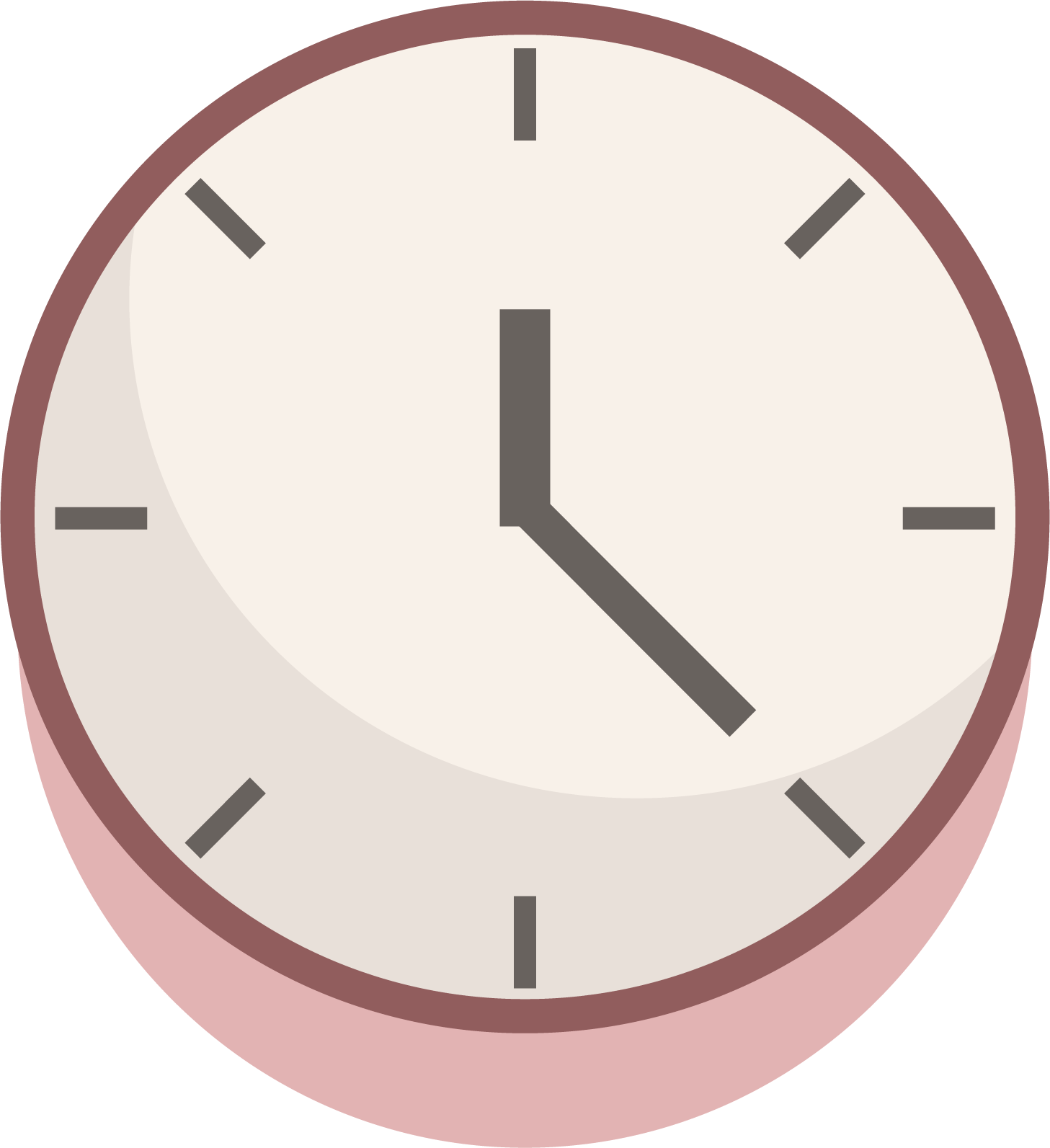 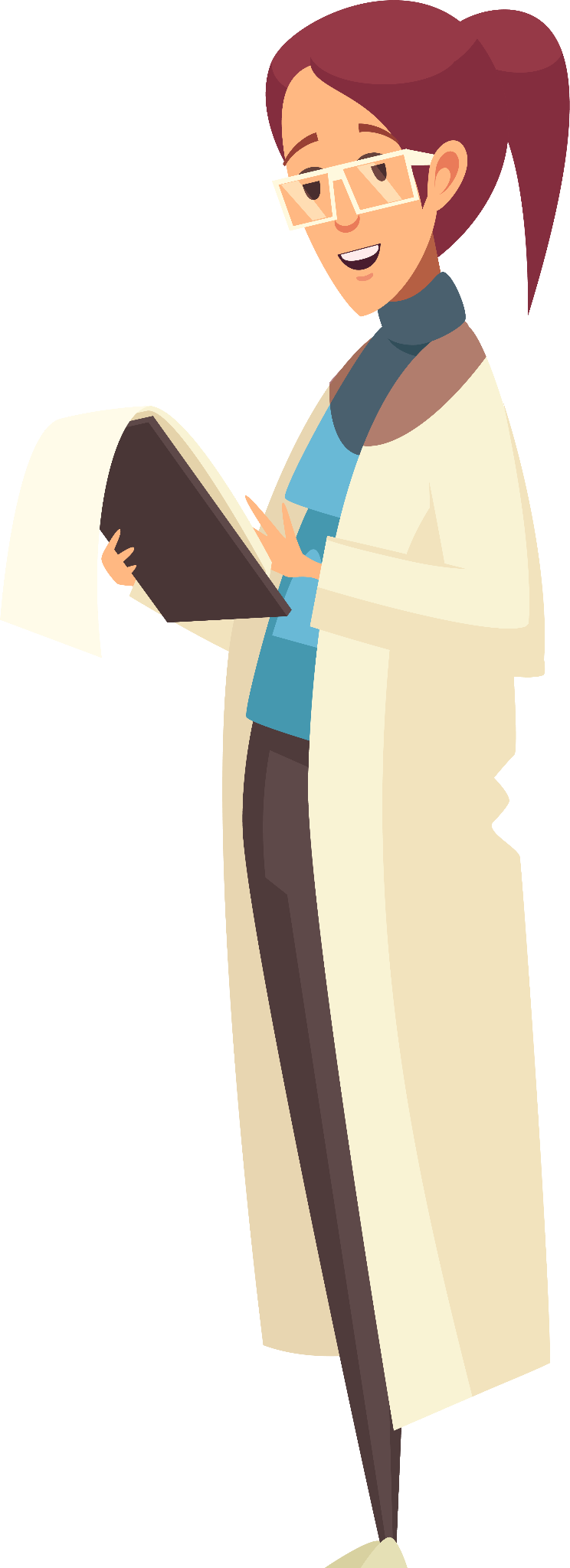 01
02
Describe
Listen
the pictures using their own words correctly
for specific information
03
04
Read
Discuss
about accidents and injuries correctly
the most common causes of  car accidents.
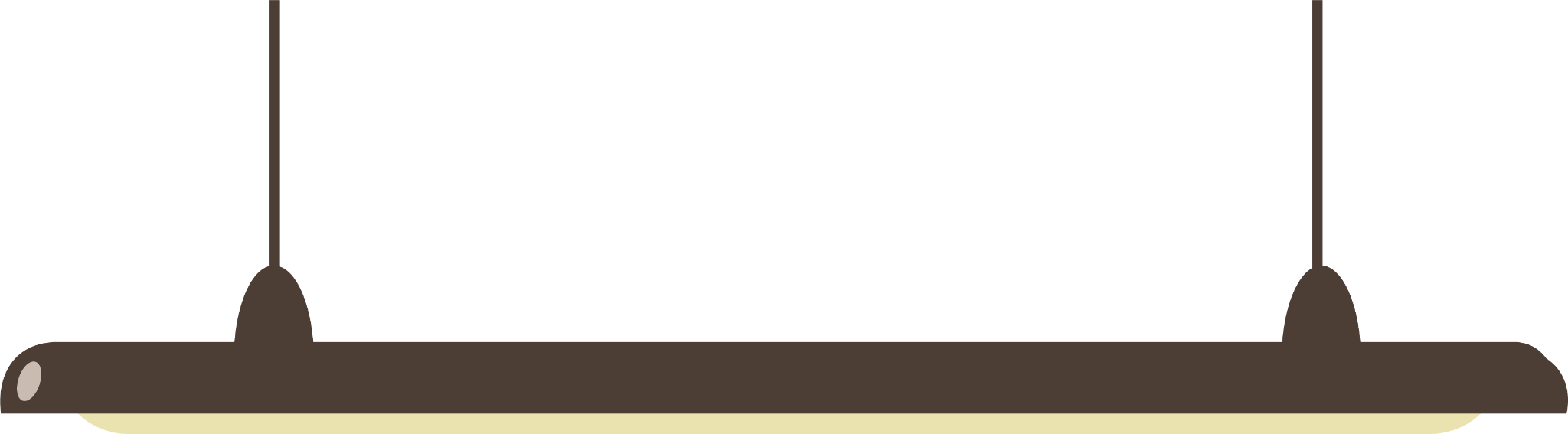 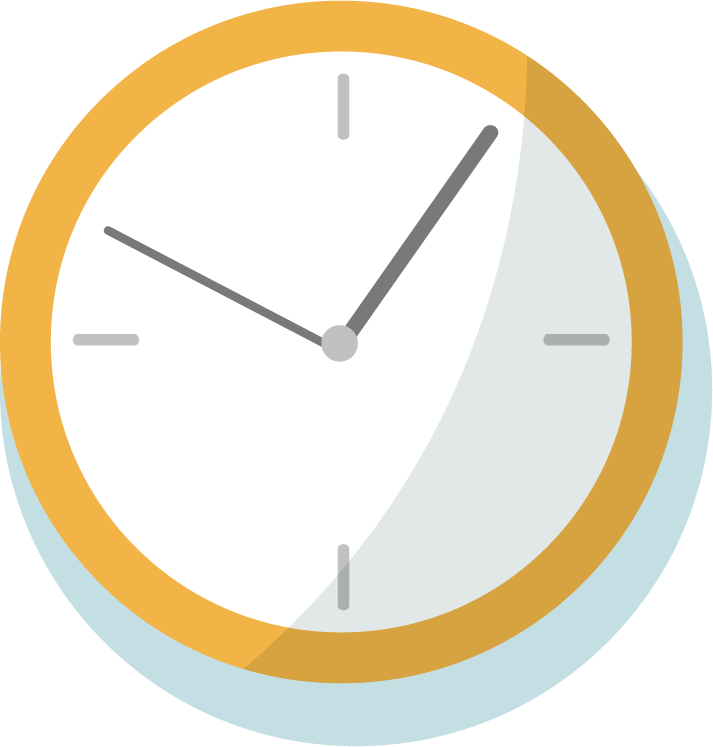 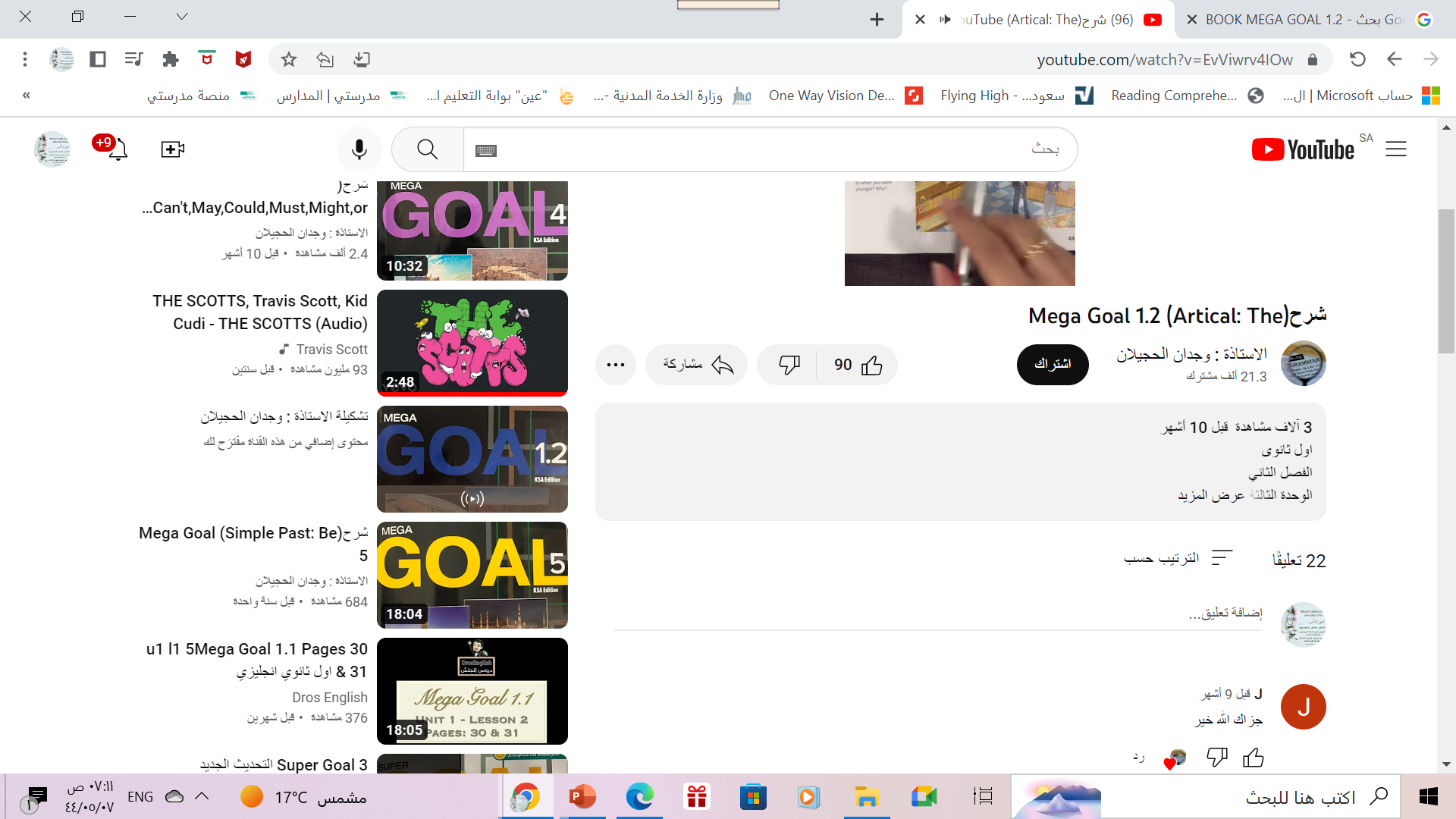 Open
Your student’s book , p.( 4-5)
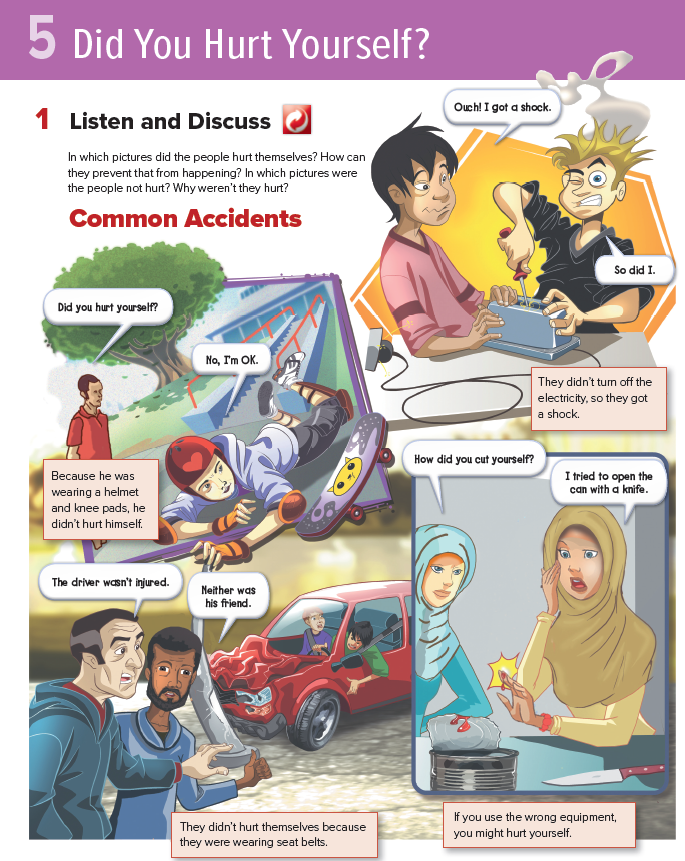 What is the title of the unit?
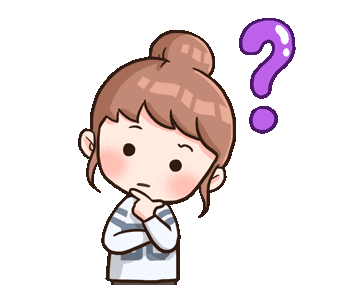 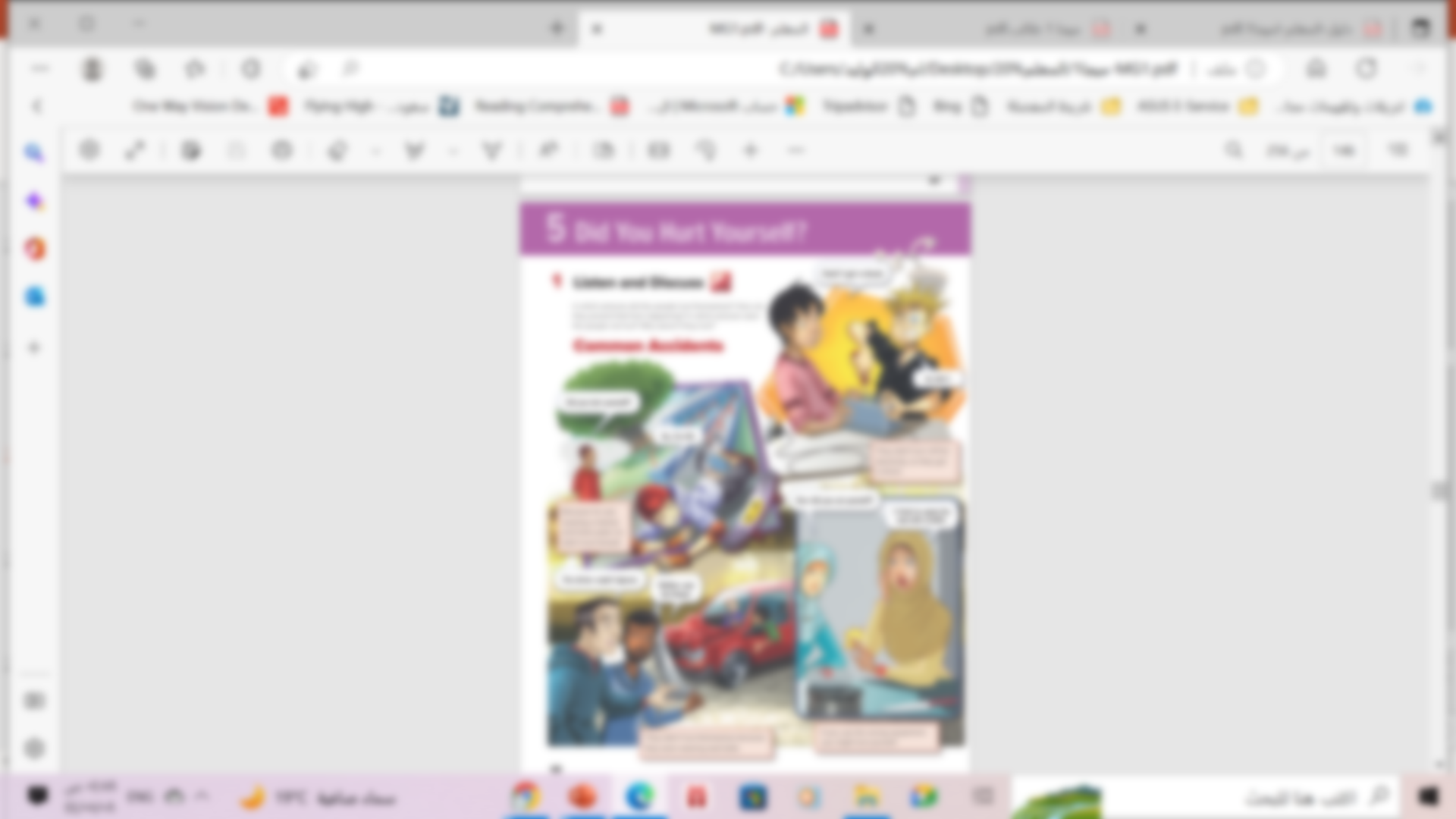 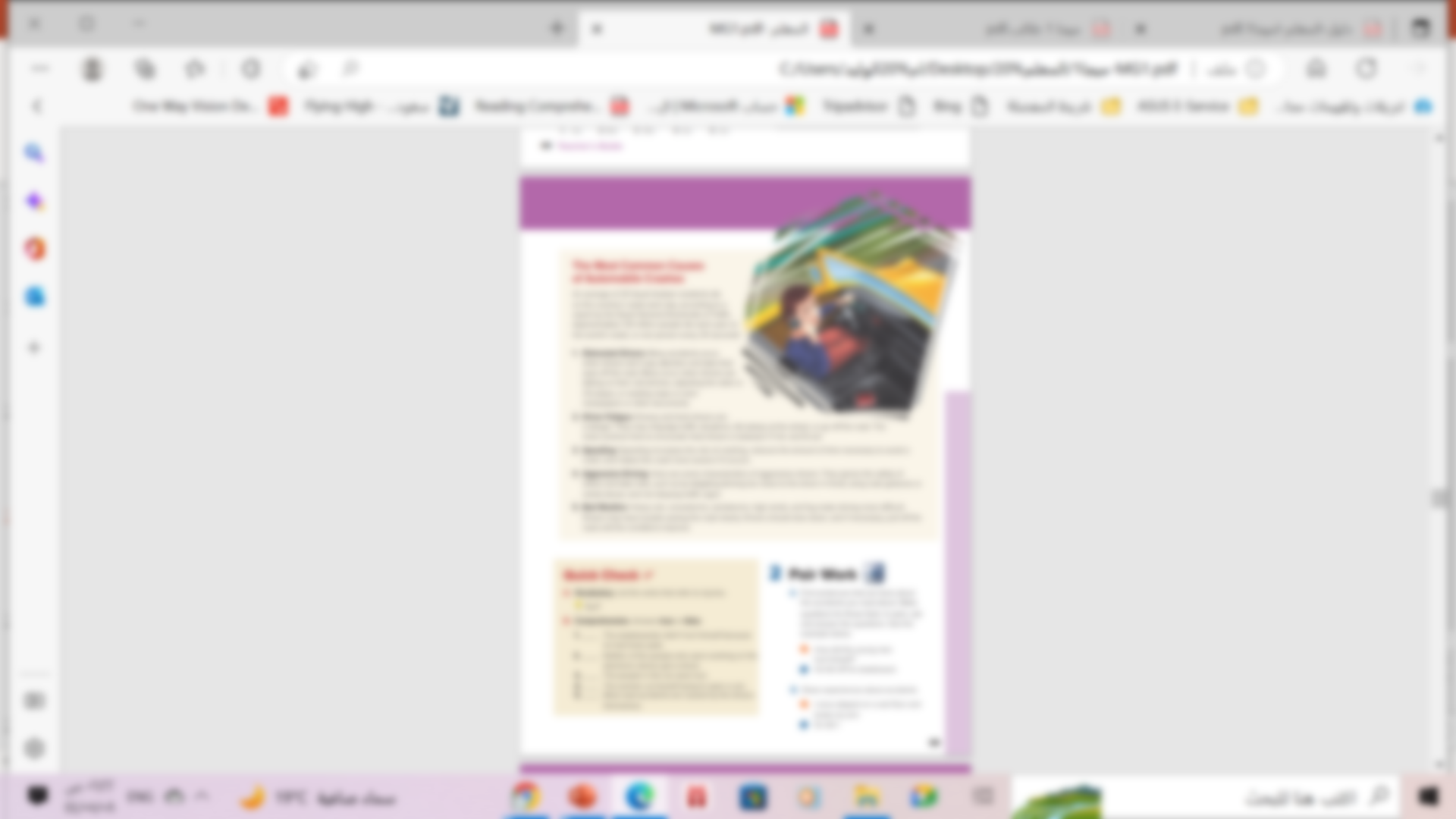 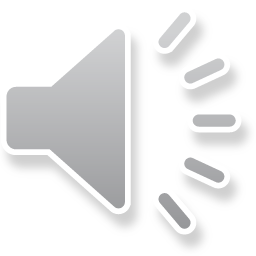 Read along as you listen
Pages: (4 – 5)
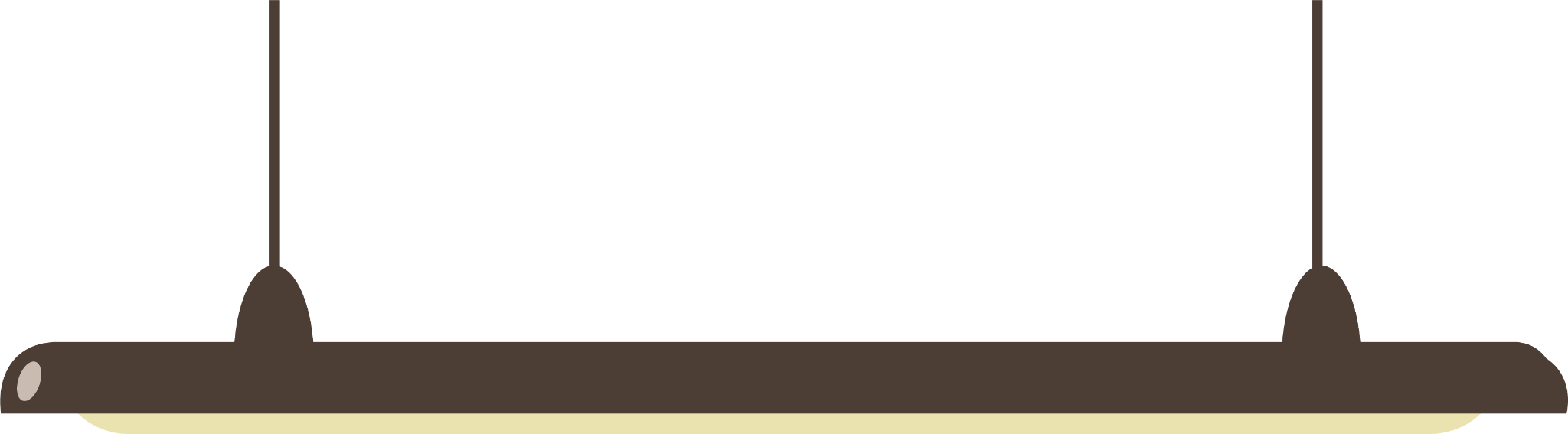 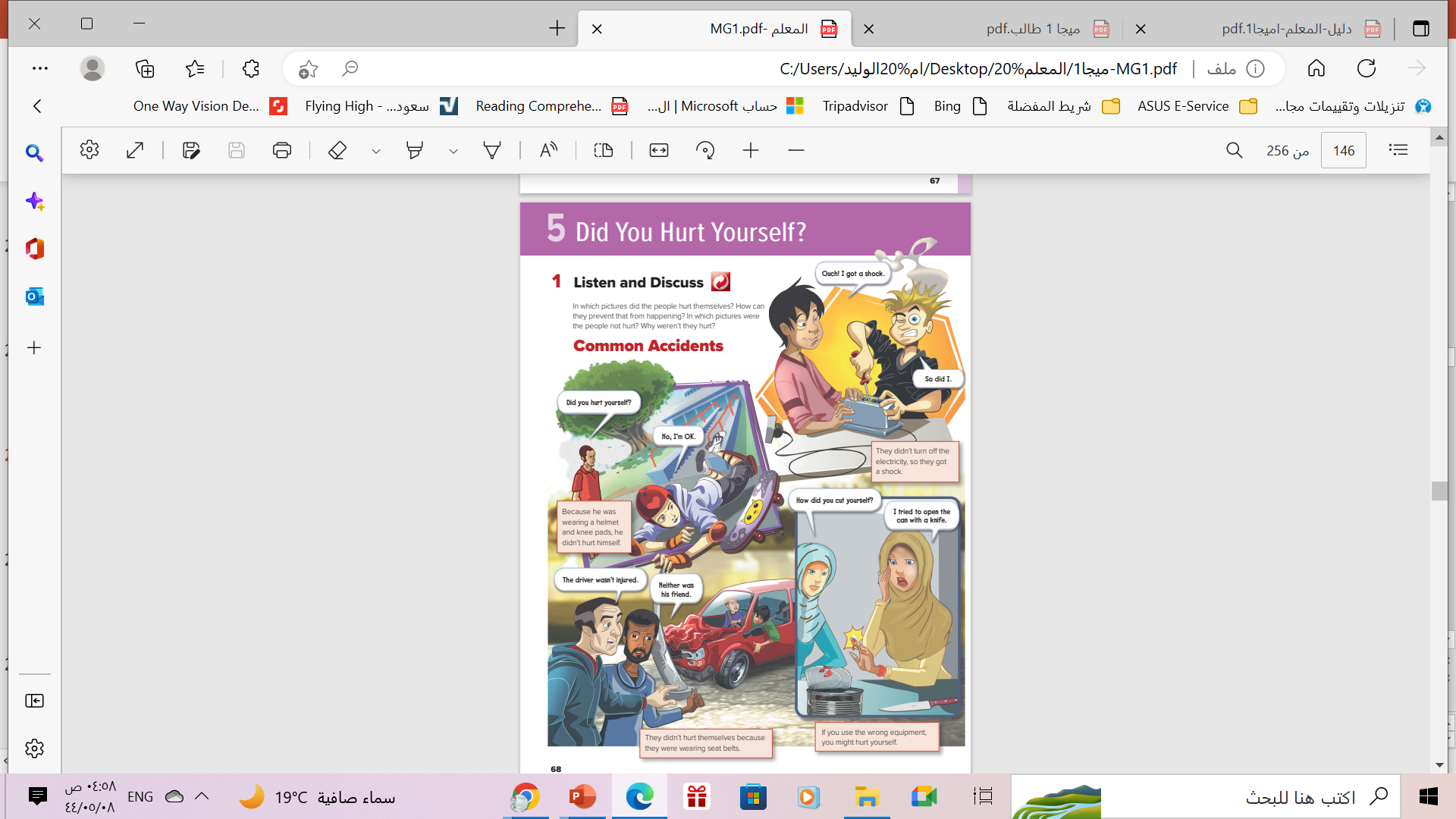 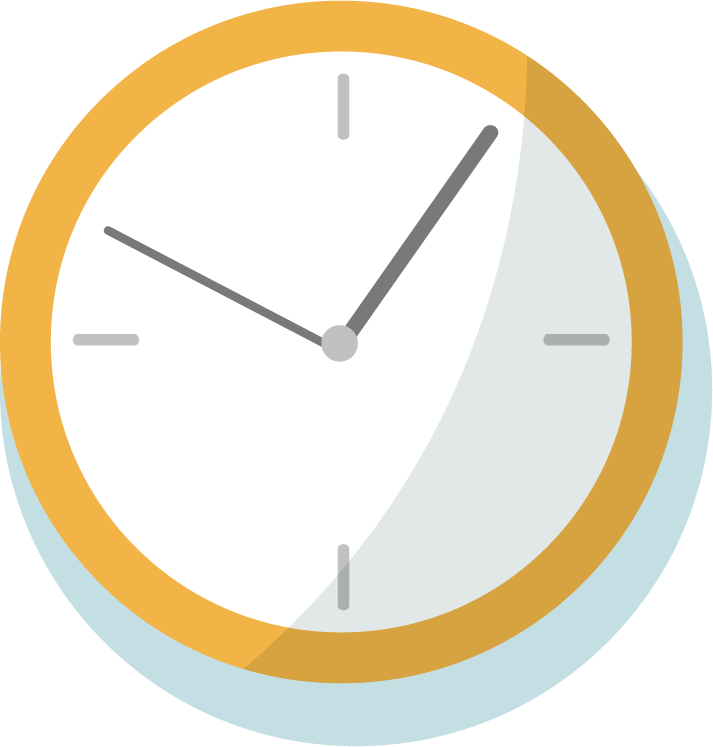 Guess
What do the pictures show?
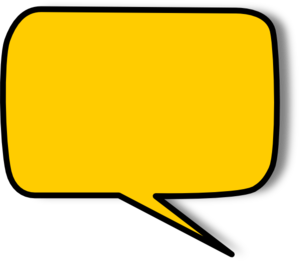 accidents
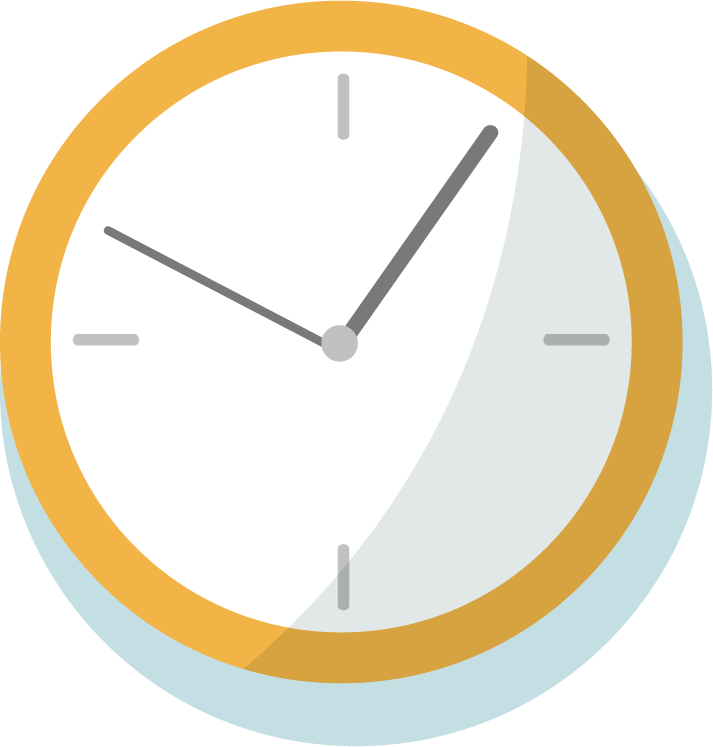 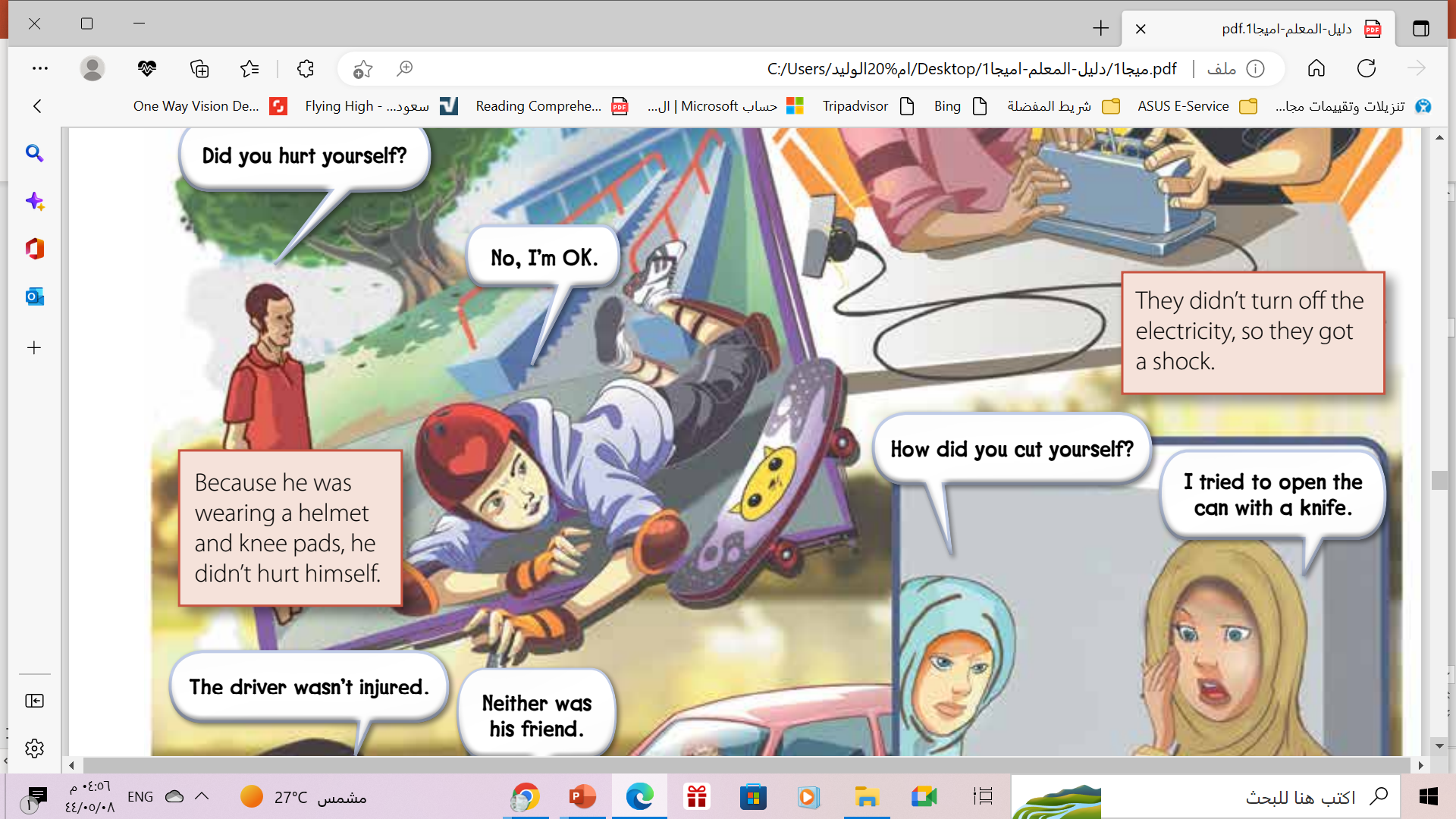 Discuss
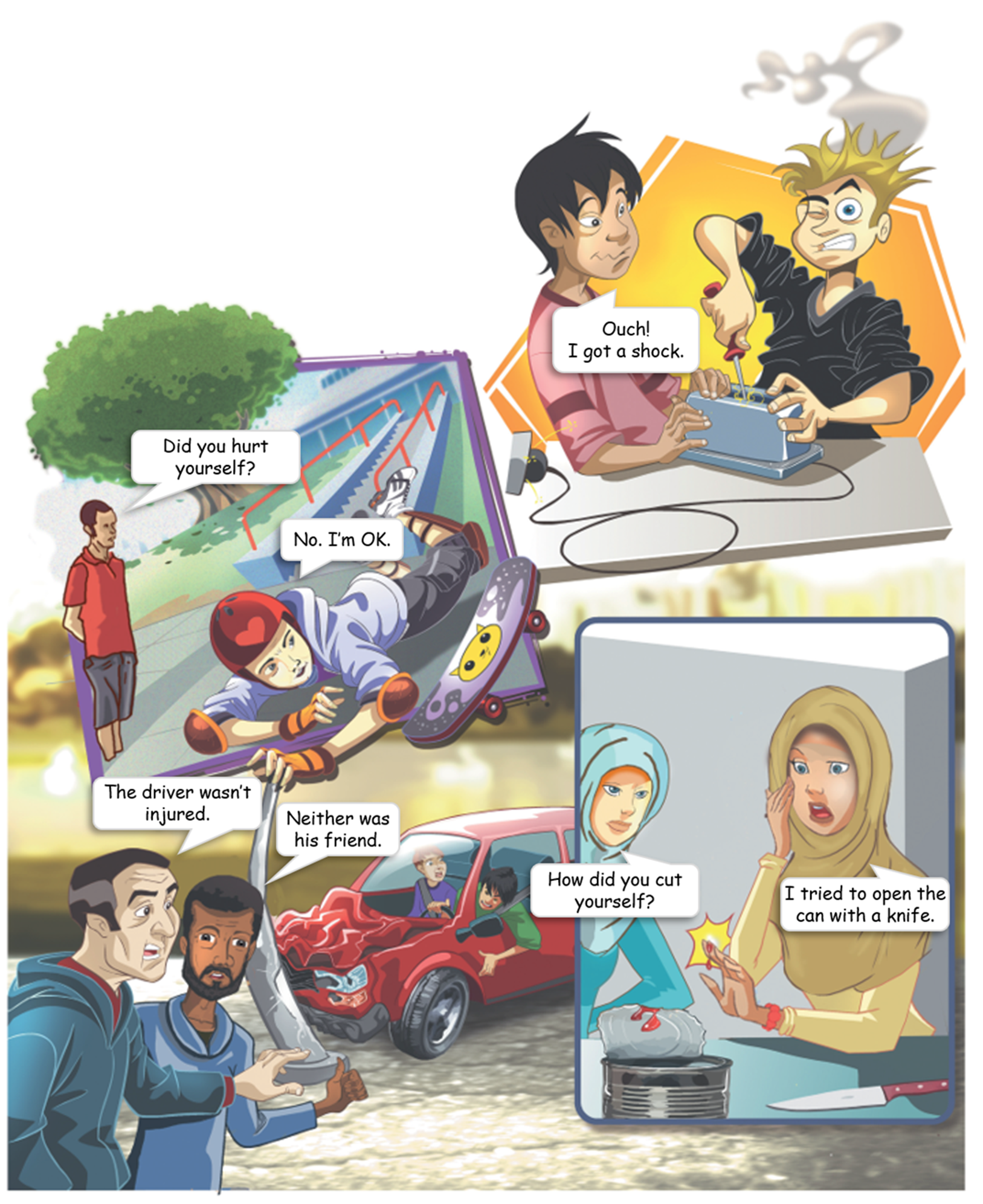 What happened ?
He fell off the skateboard
Did the boy hurt himself?
No , he didn’t.
Why??
Because He was wearing 
a helmet and knee pads.
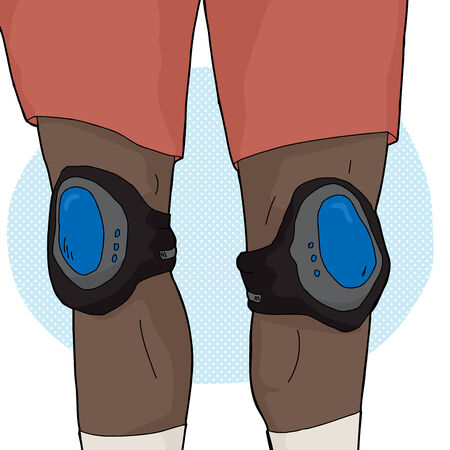 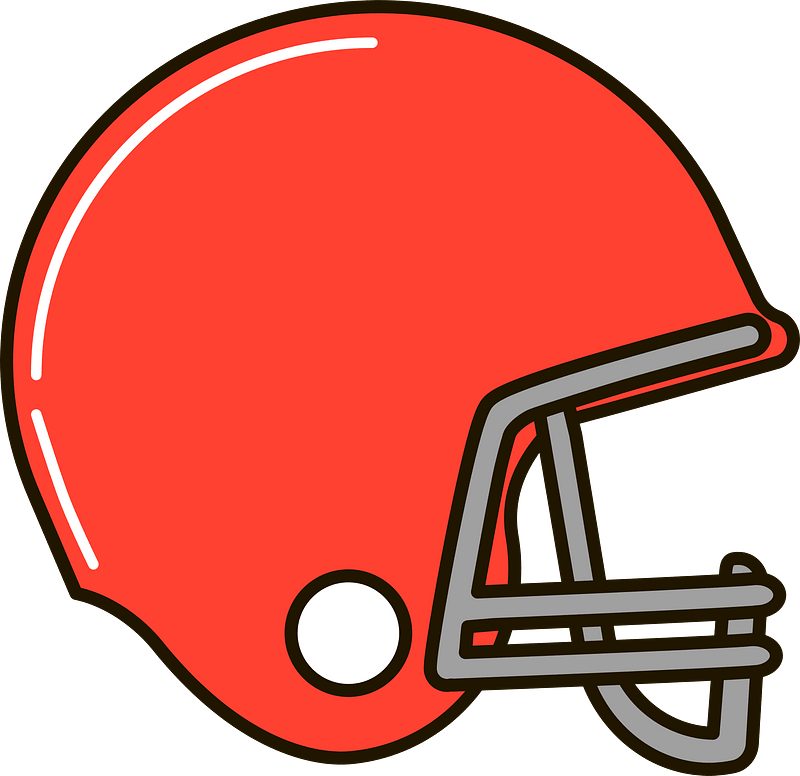 helmet
Knee pads
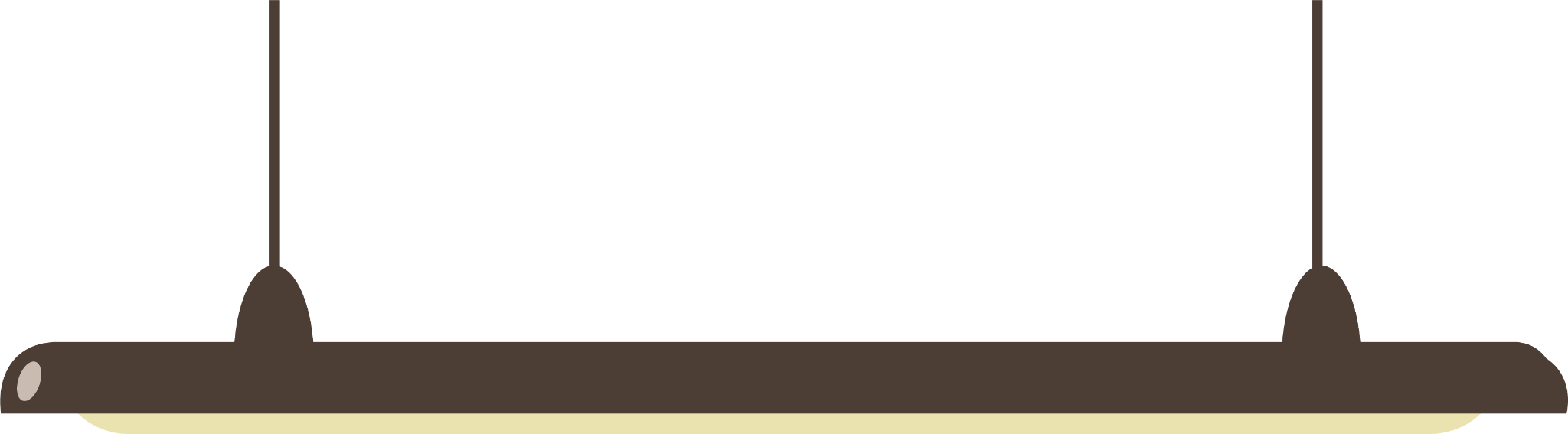 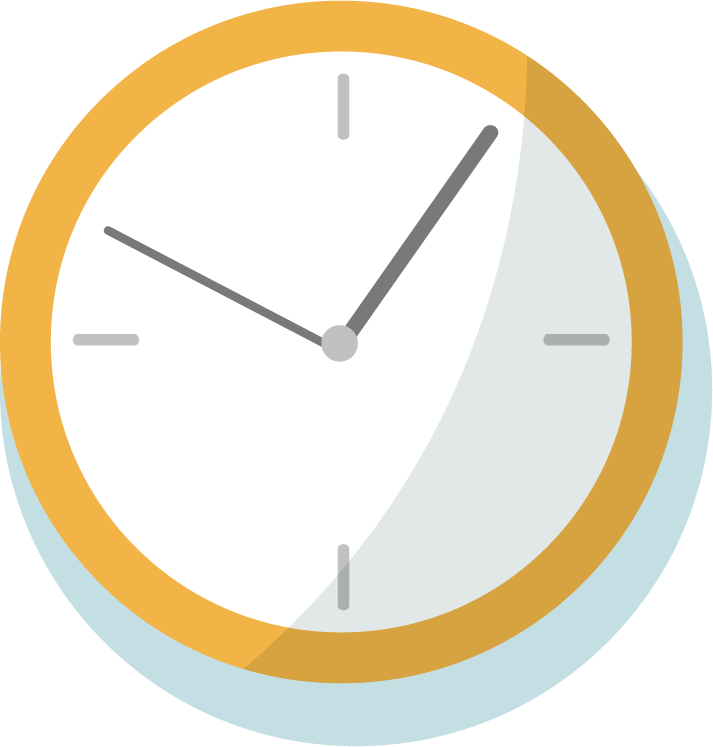 Discuss
What happened ?
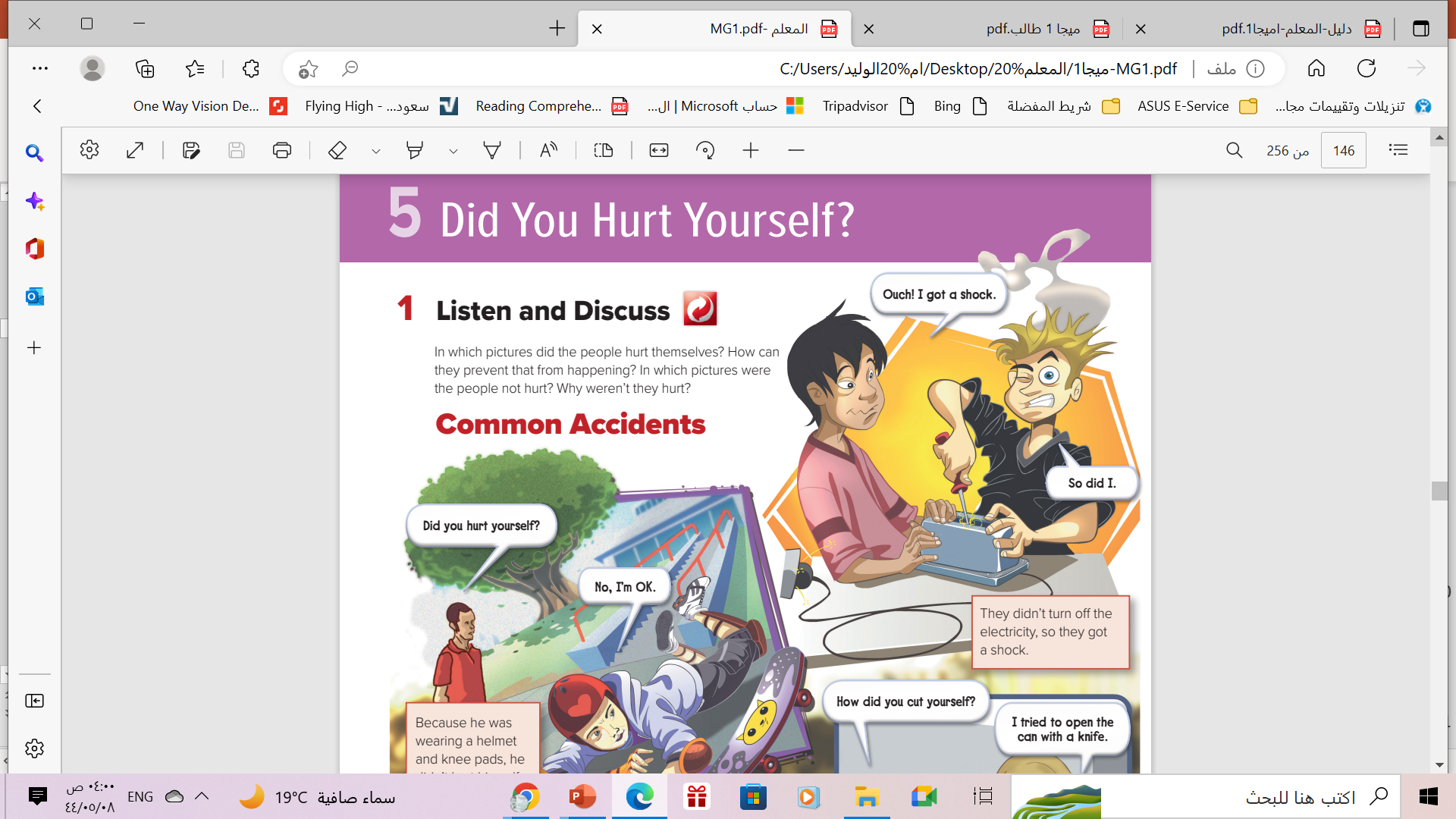 They got a shock.
Did they hurt themselves?
Yes, they did
Why??
Because They didn’t turn off the electricity.
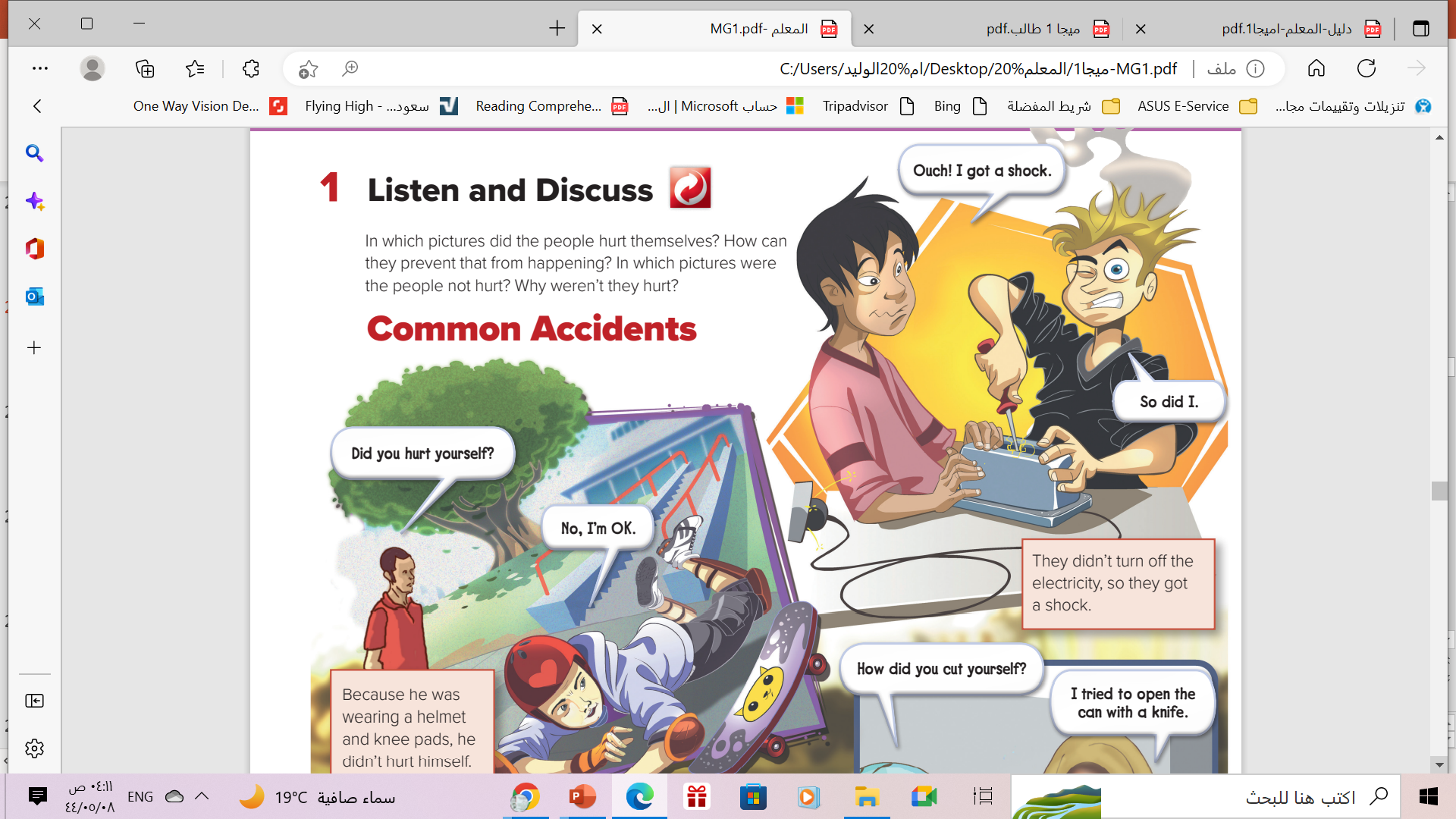 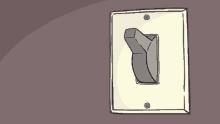 Turn off
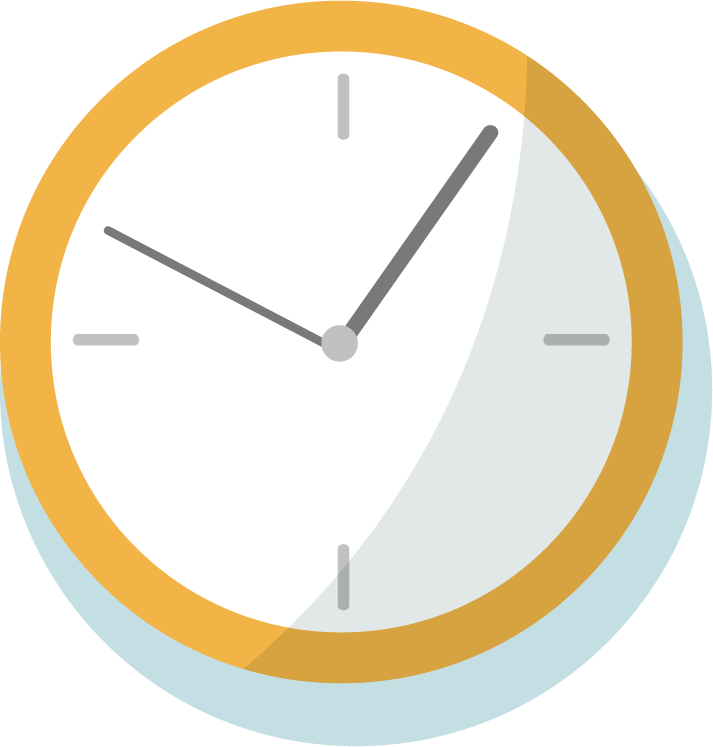 Discuss
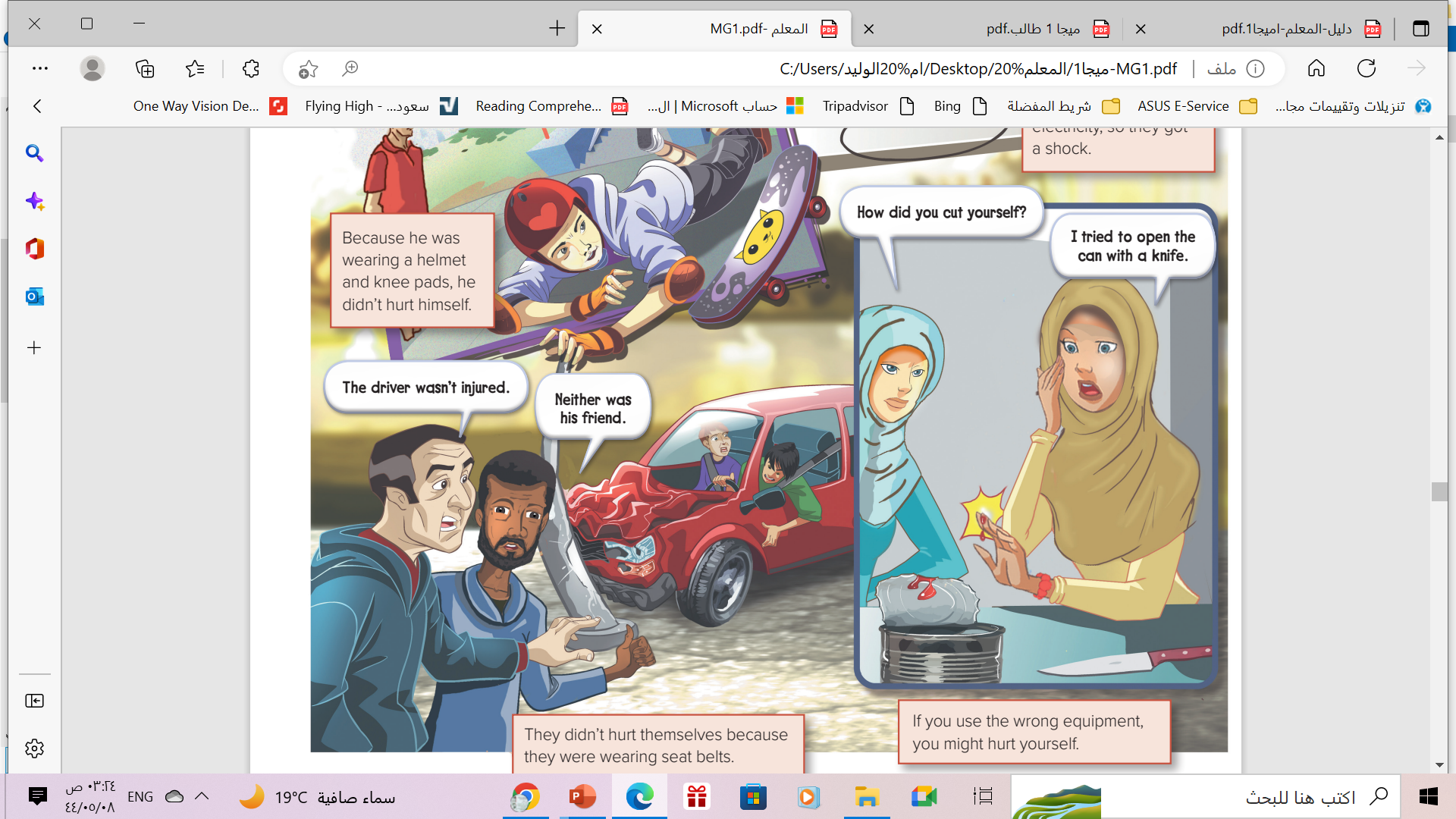 What happened ?
They had a car crash.
Did they hurt themselves?
No , they didn’t.
Why??
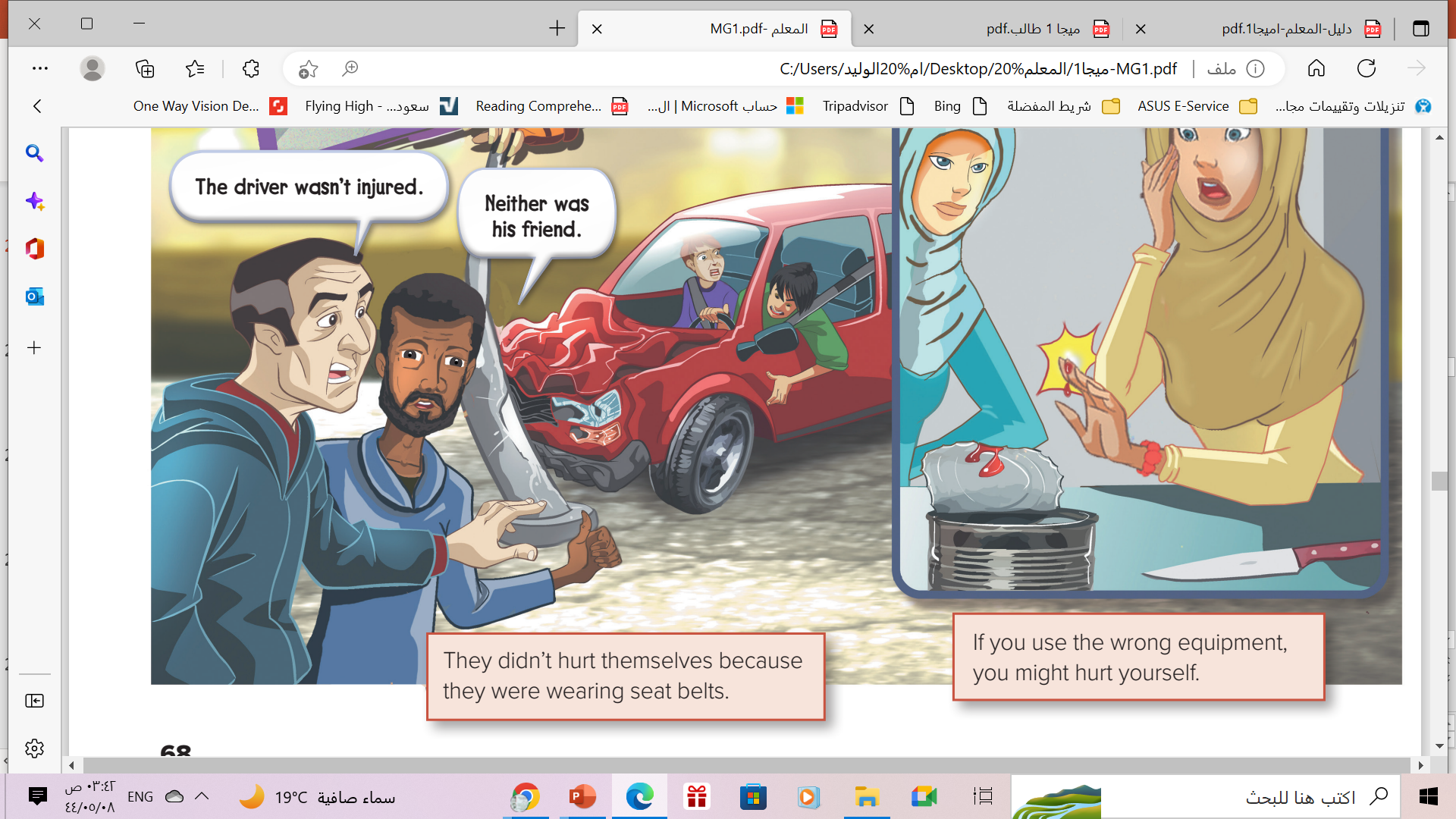 Because they were wearing 
a seat belt.
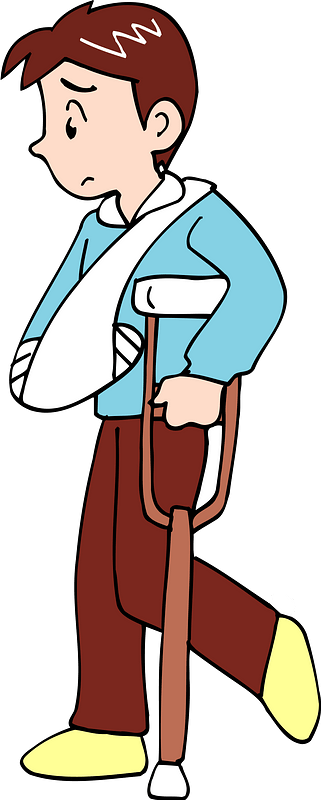 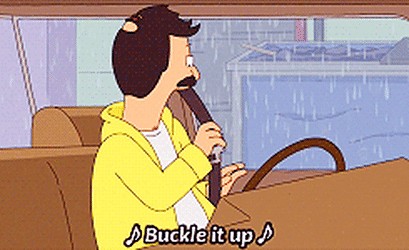 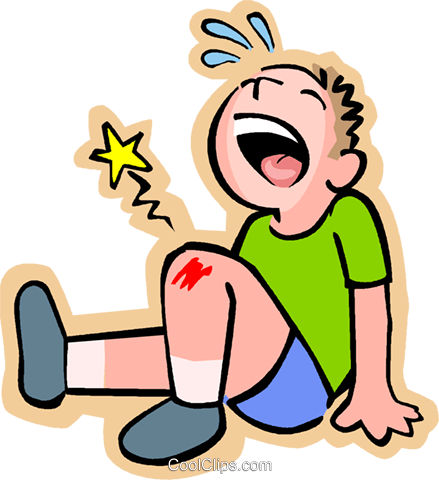 Injured (adj)
a set belt
Injury (n)
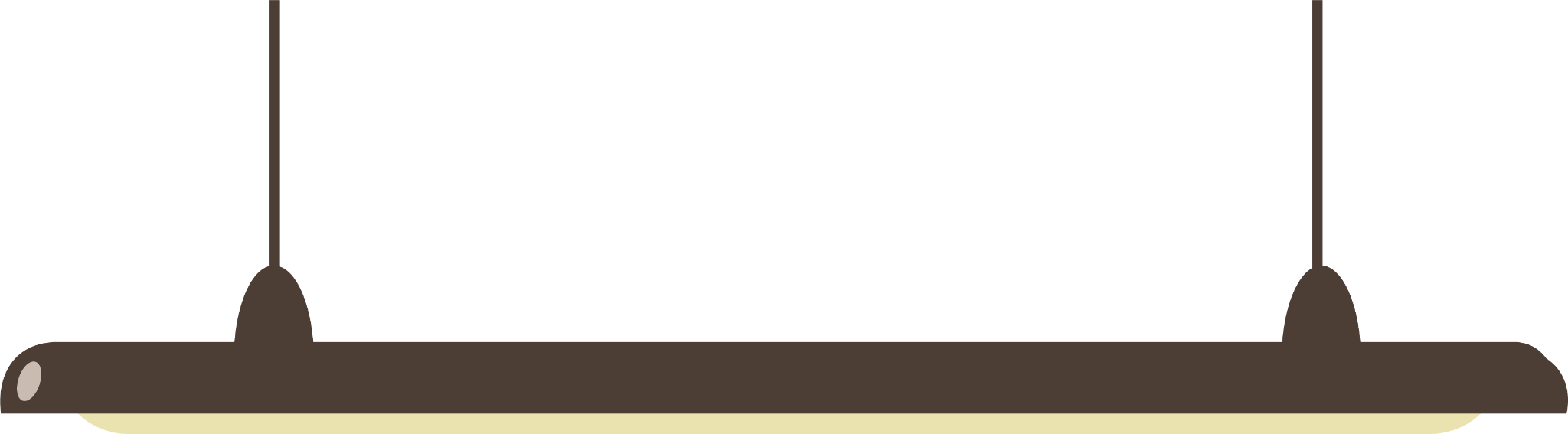 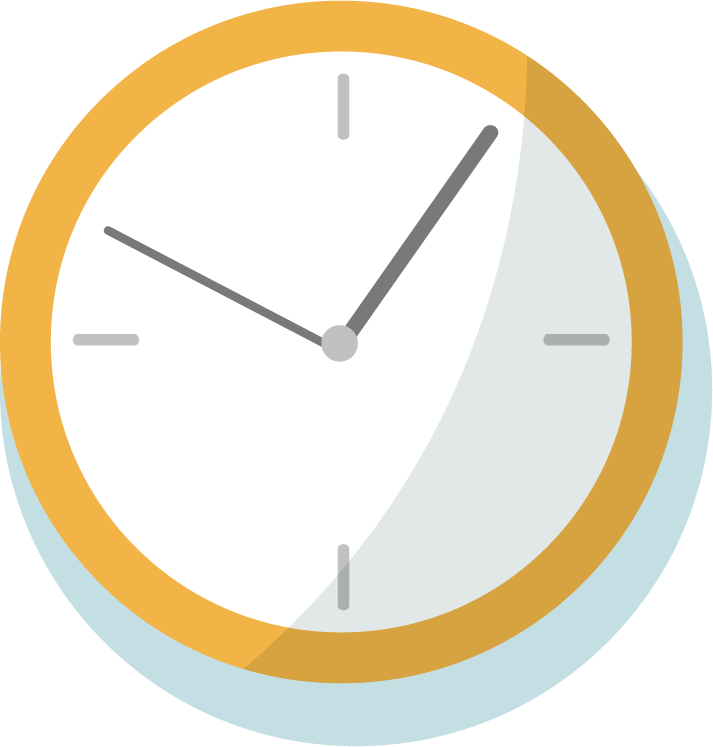 Discuss
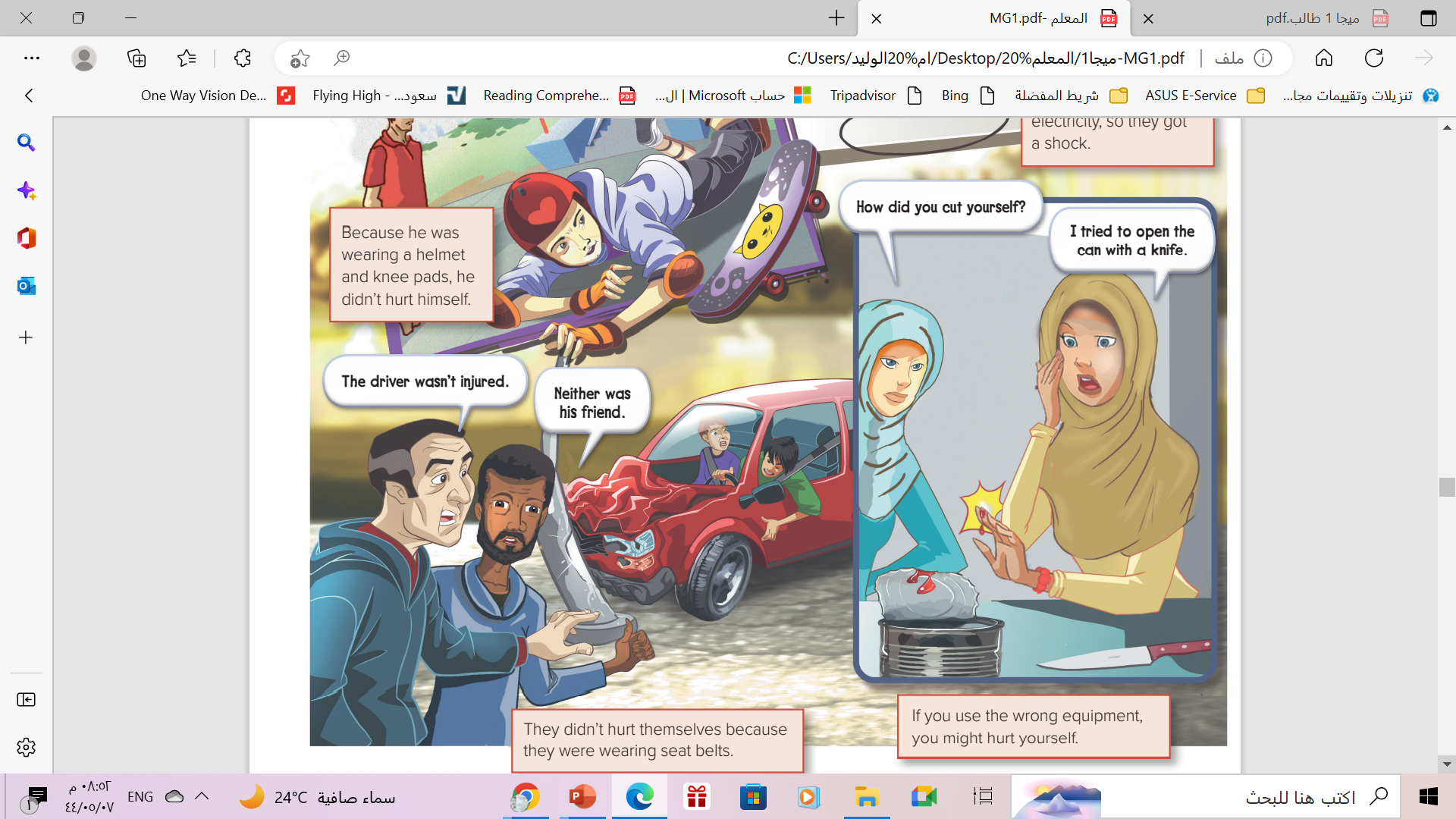 What happened ?
She cut herself.
Did she hurt herself?
Yes , she did .
Why??
Because she tried to open the can with a knife .
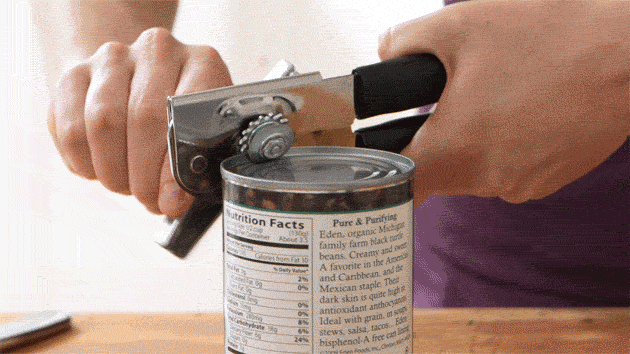 She didn’t use the correct equipment.
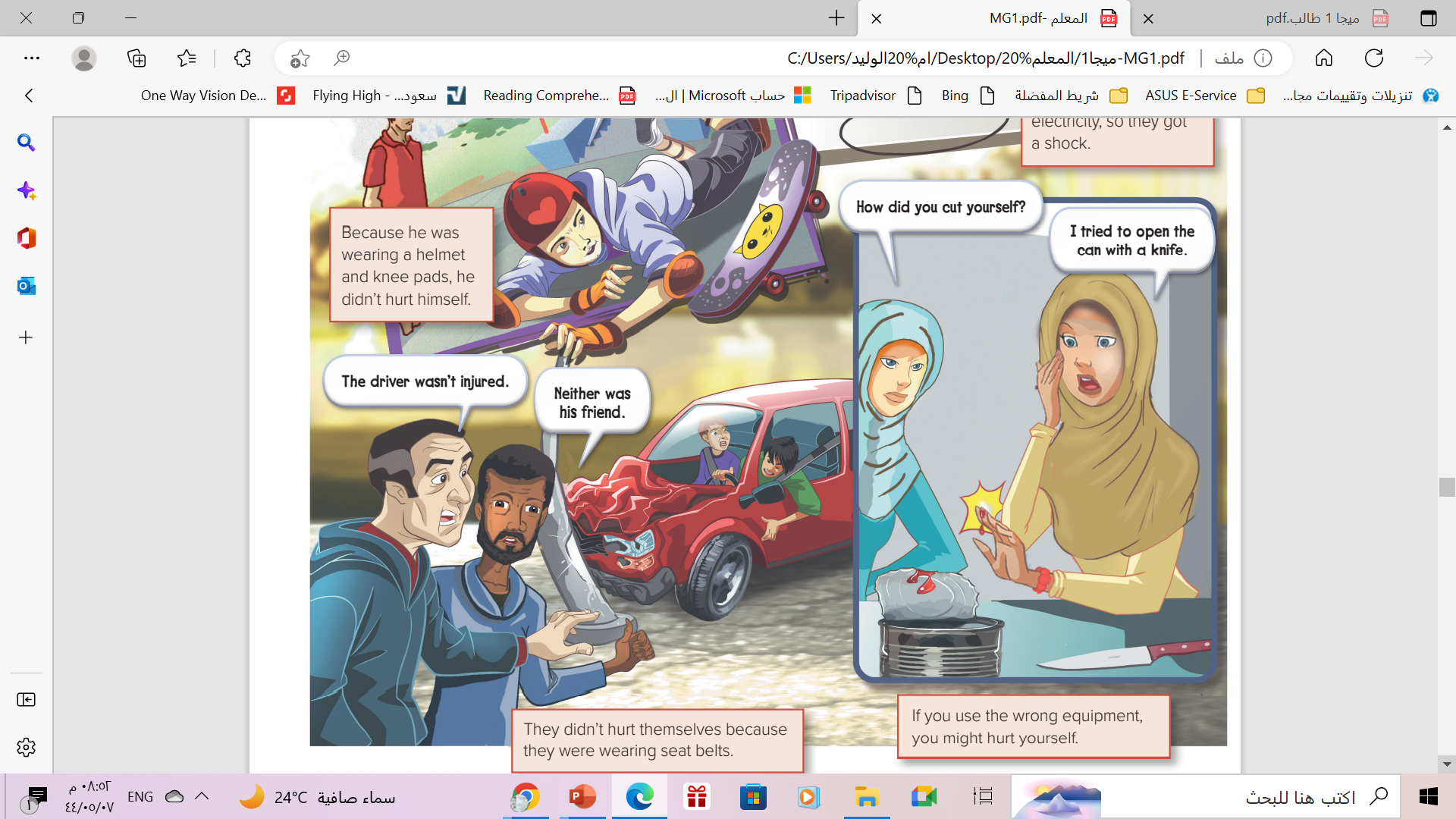 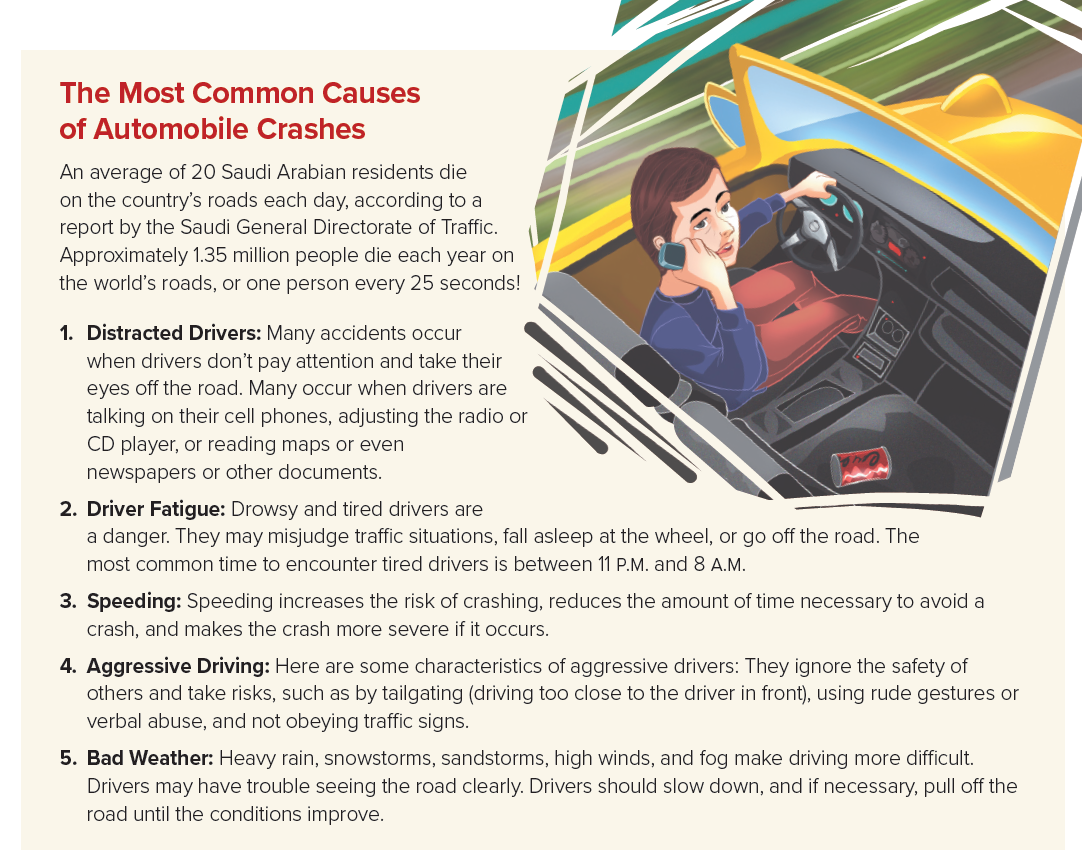 Read & Scan
What are
the five most common causes of car crashes?
How many
people die
each year
on the world’s 
road?
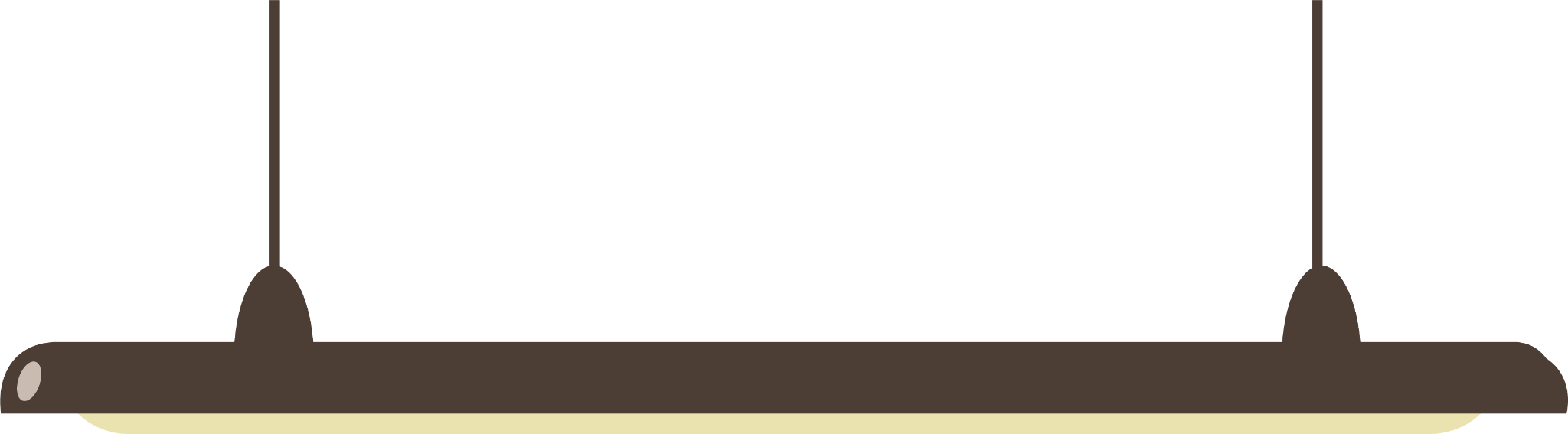 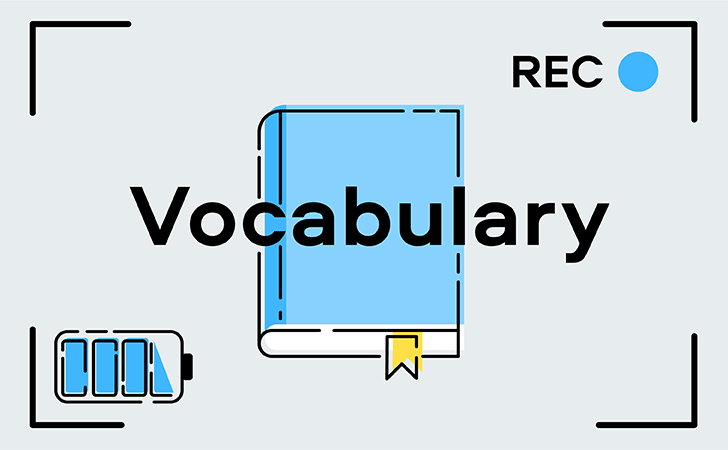 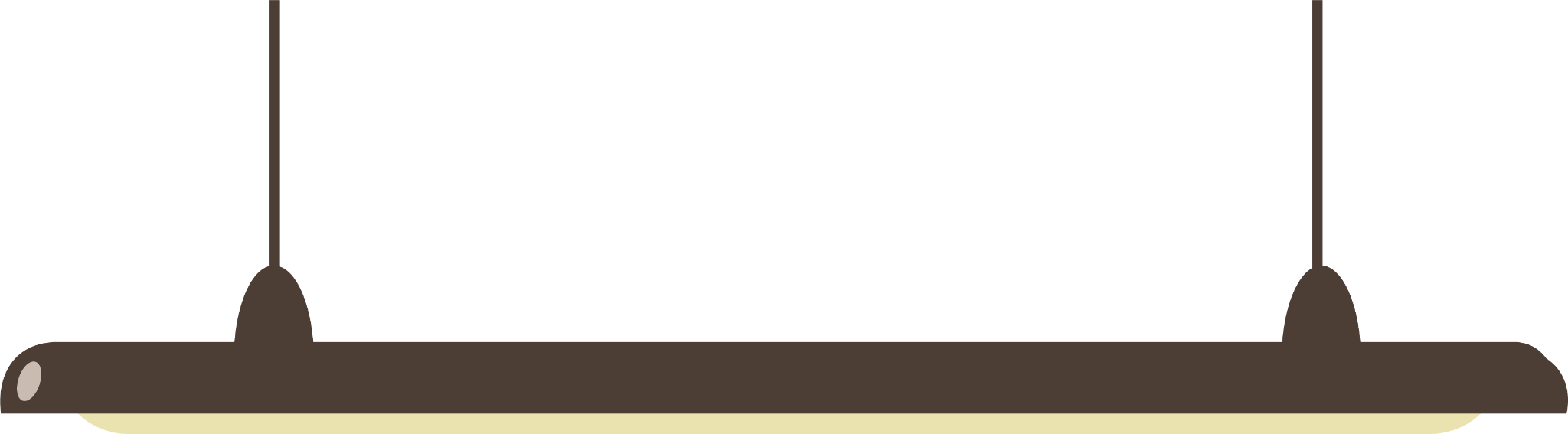 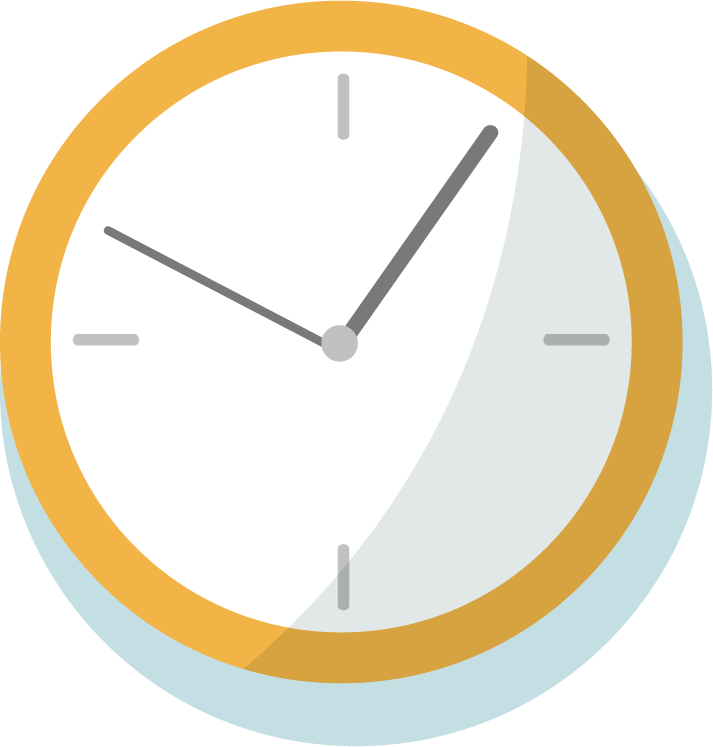 documents
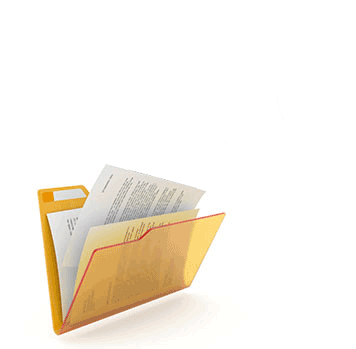 important papers
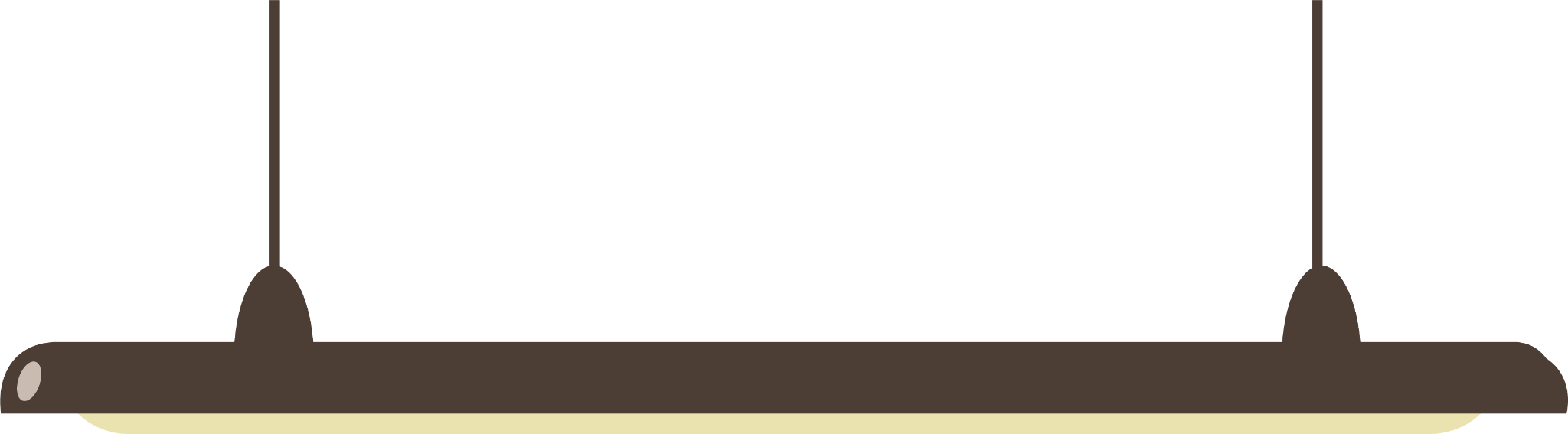 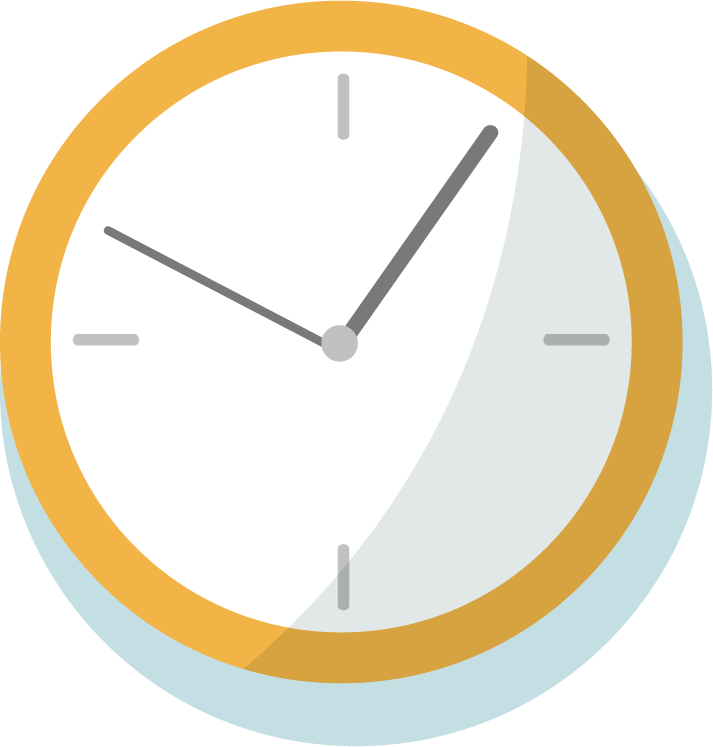 misjudge
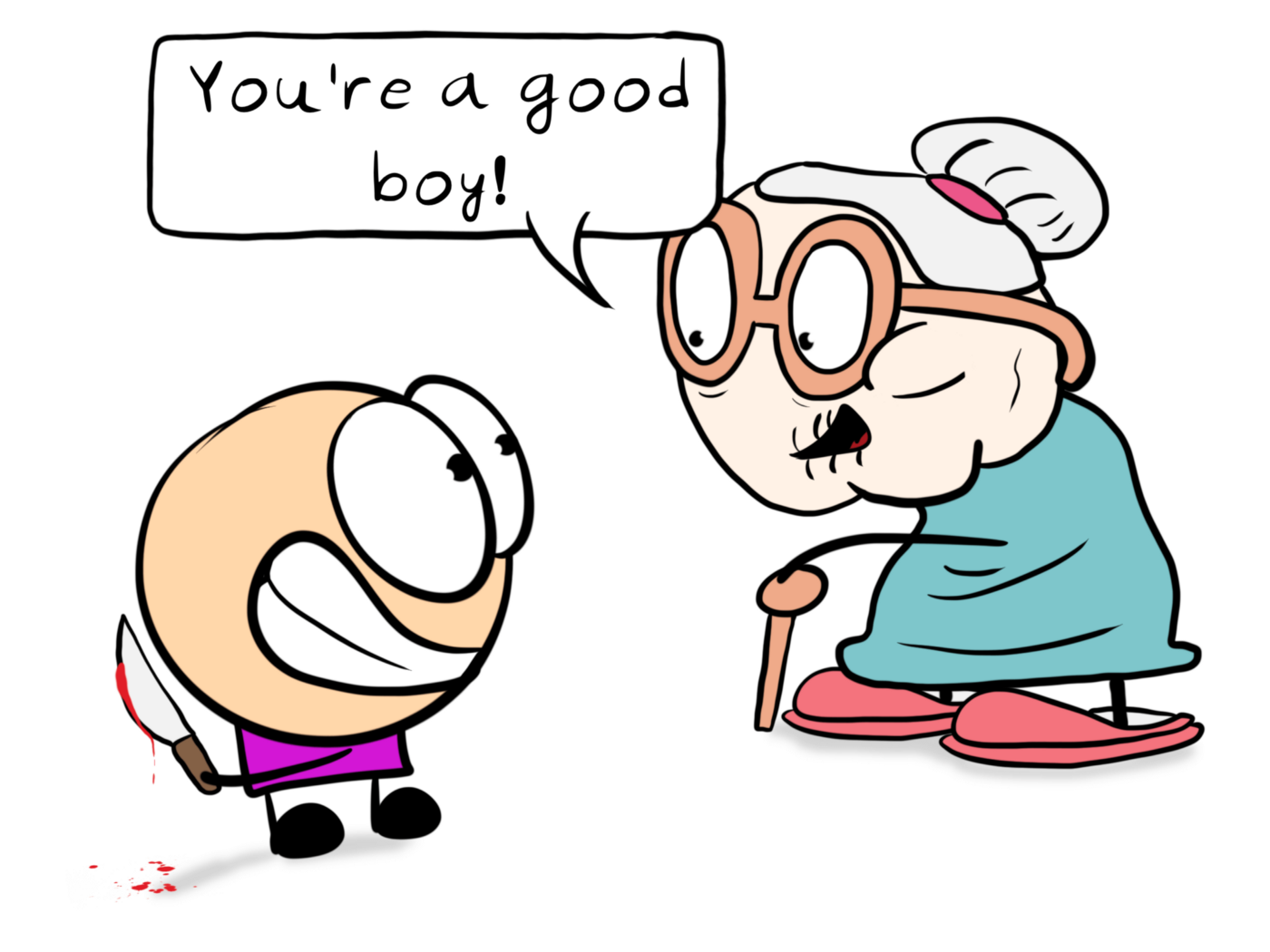 judge incorrectly
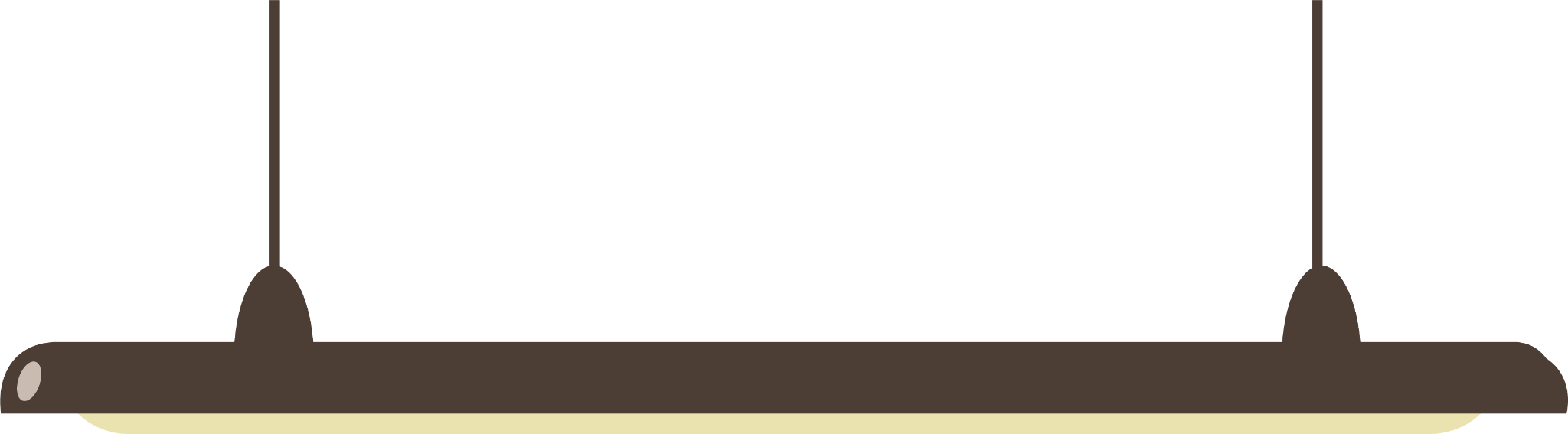 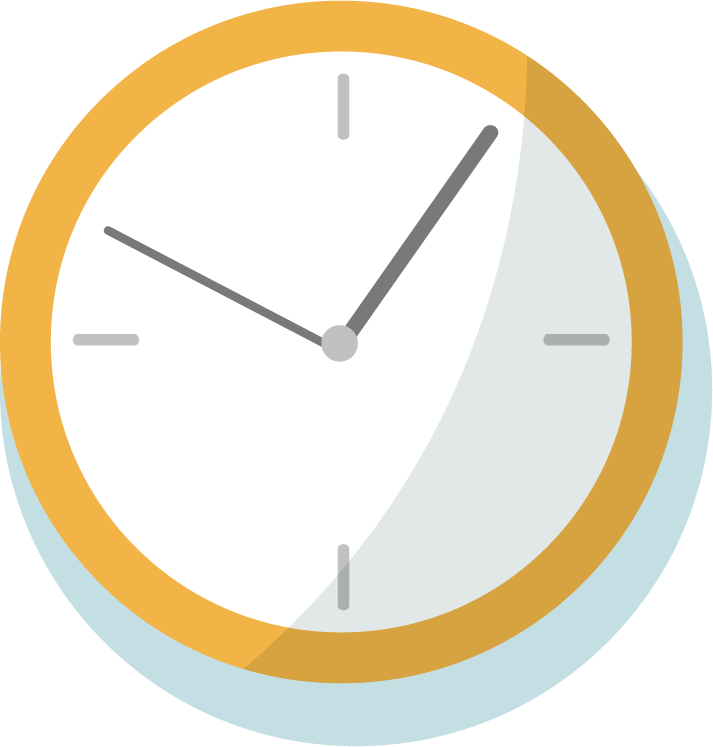 encounter
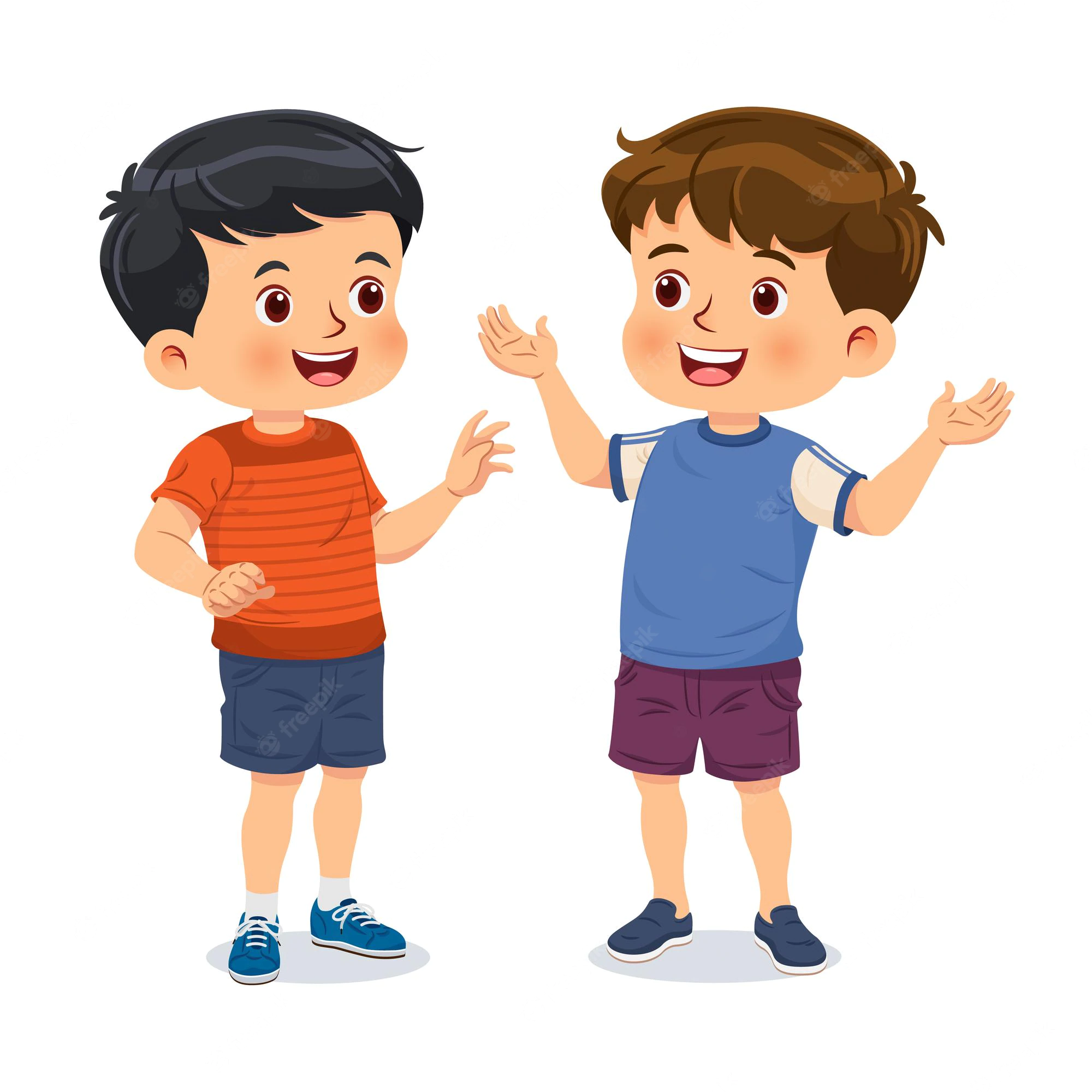 meet
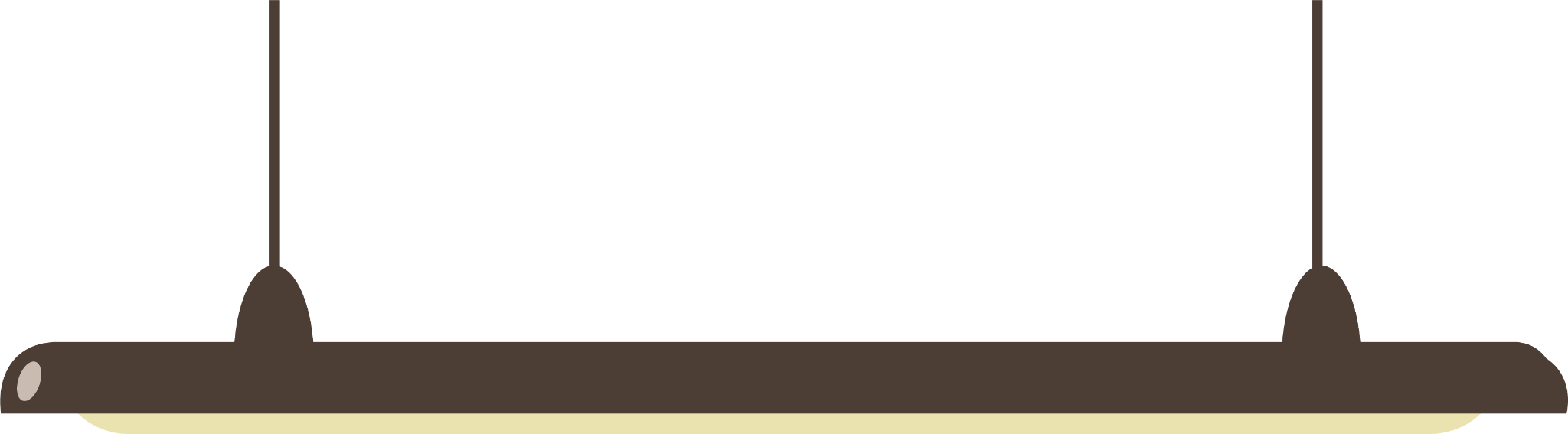 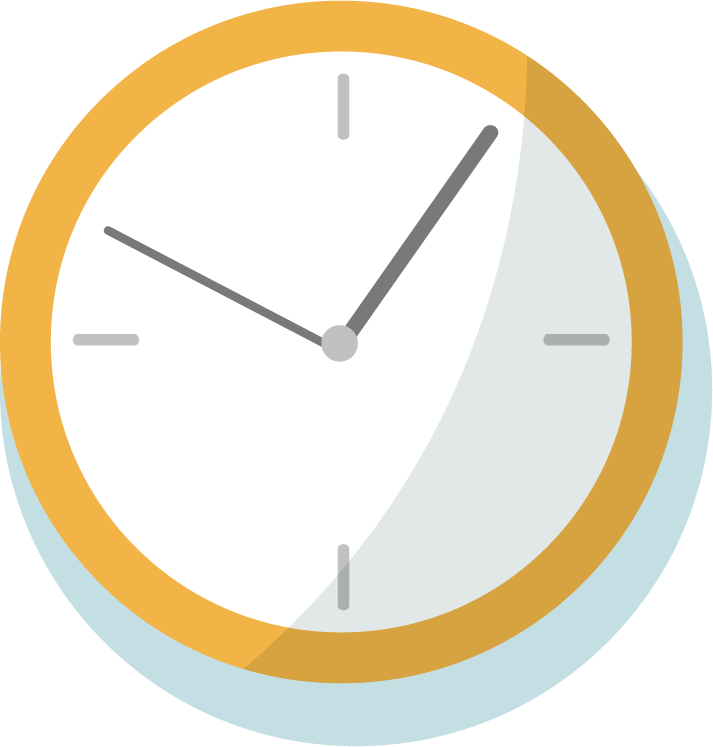 severe
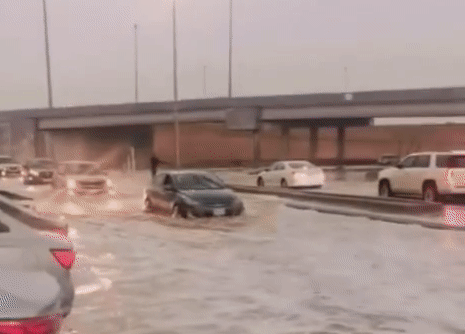 extreme or very bad
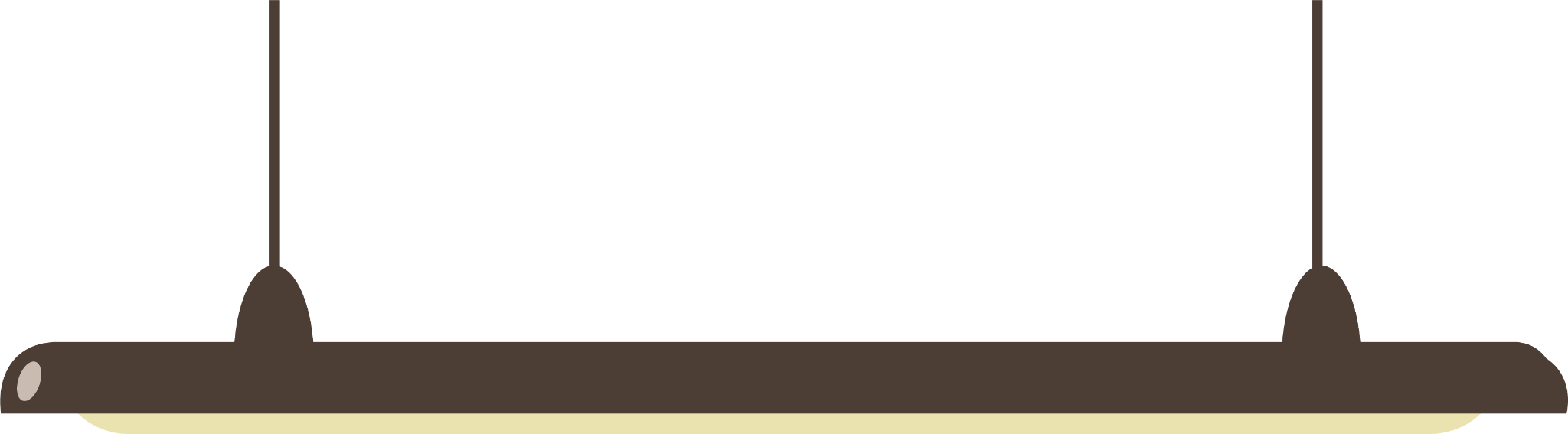 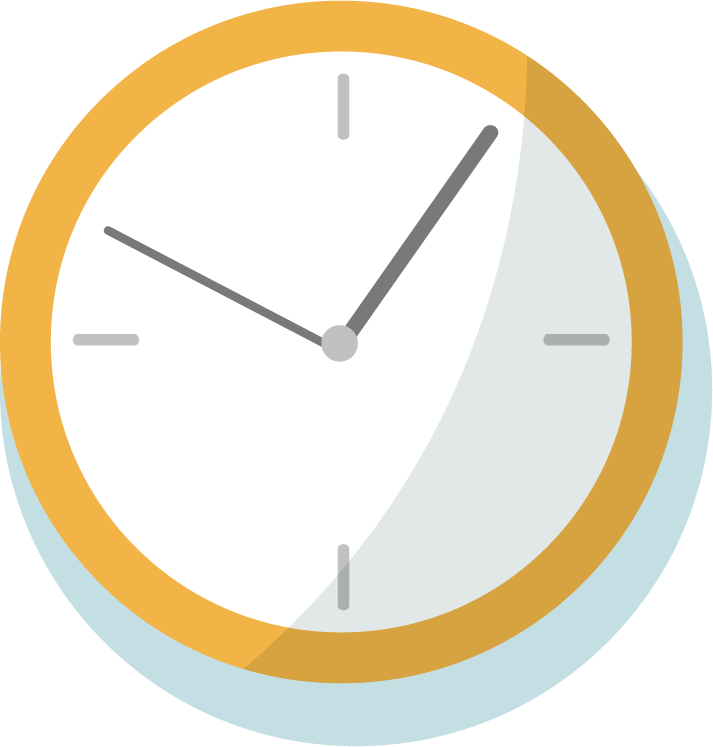 rude gestures
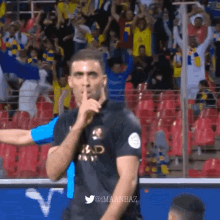 impolite hand signals
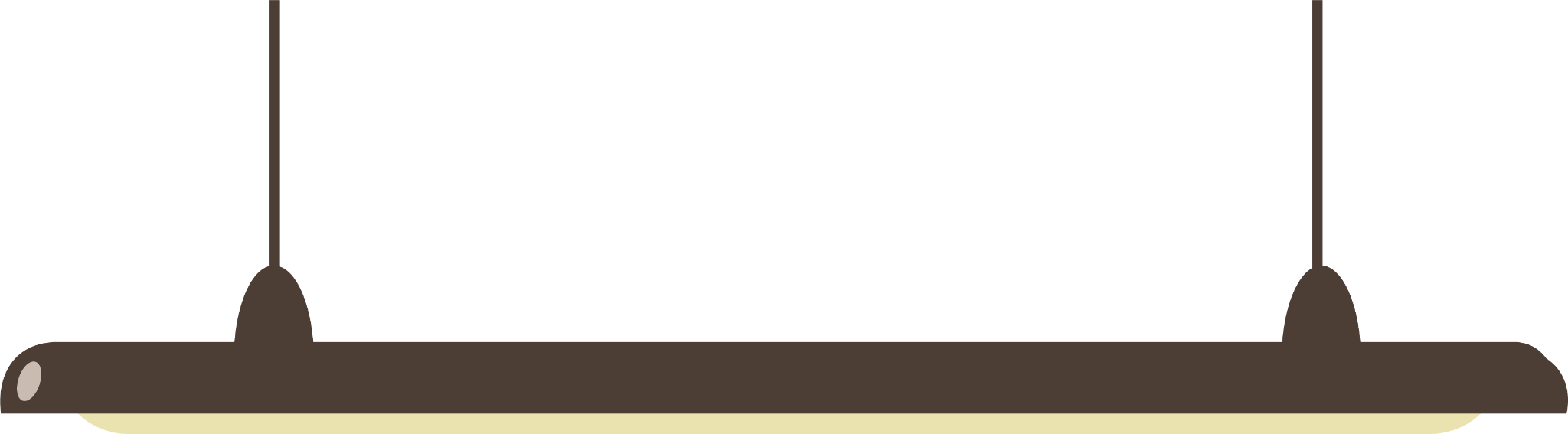 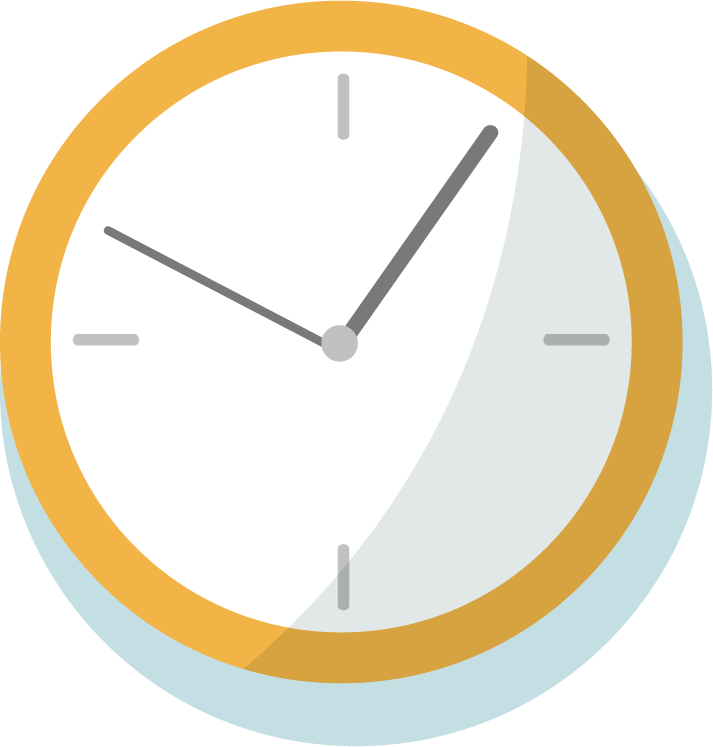 verbal abuse
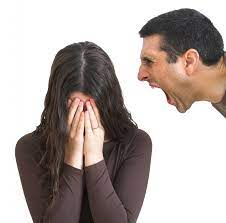 very strong, unpleasant words spoken to another person
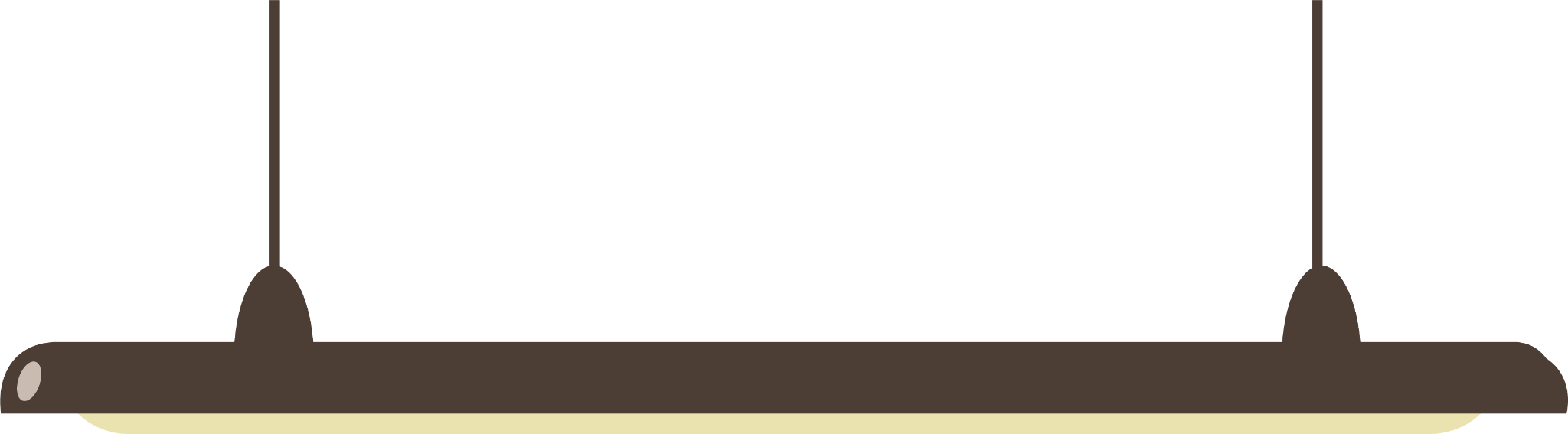 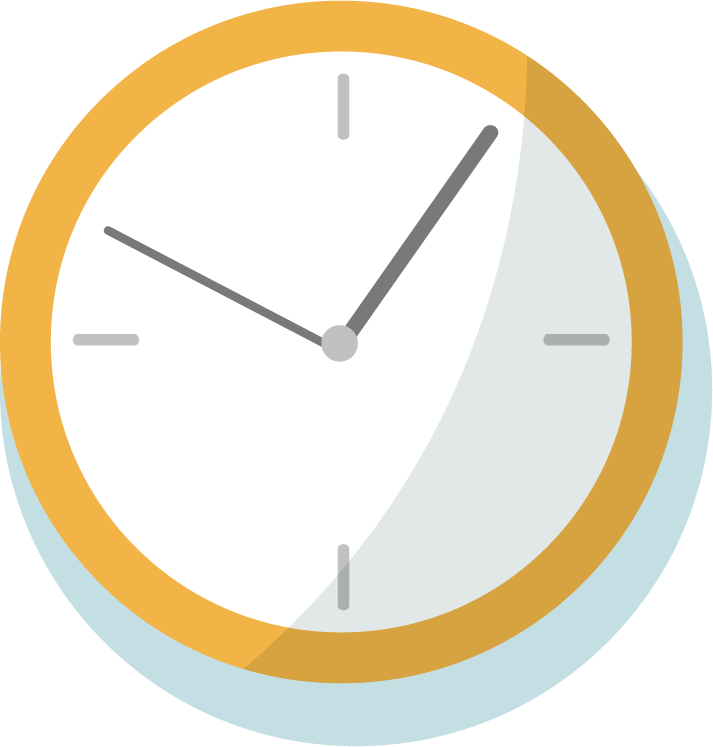 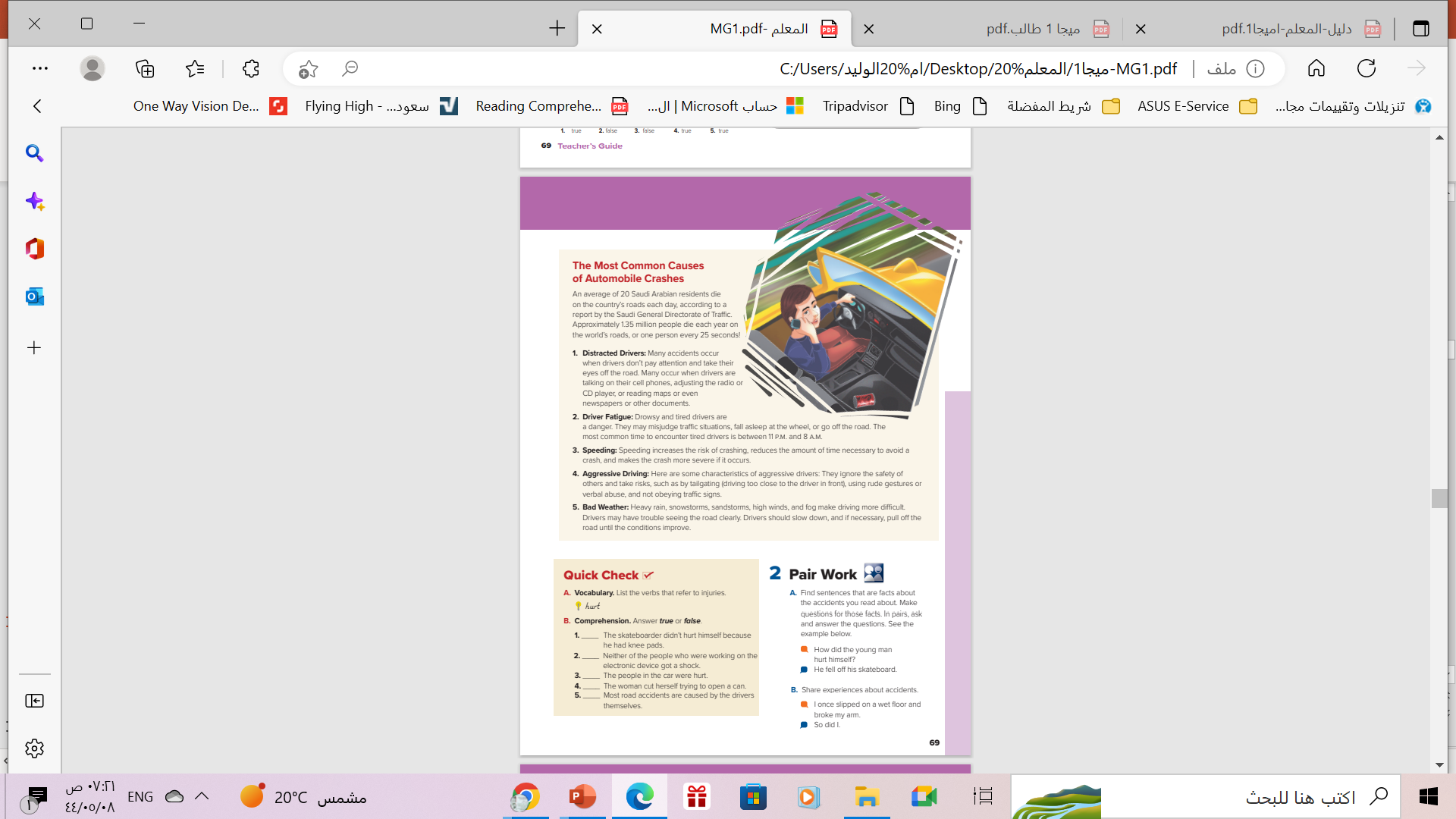 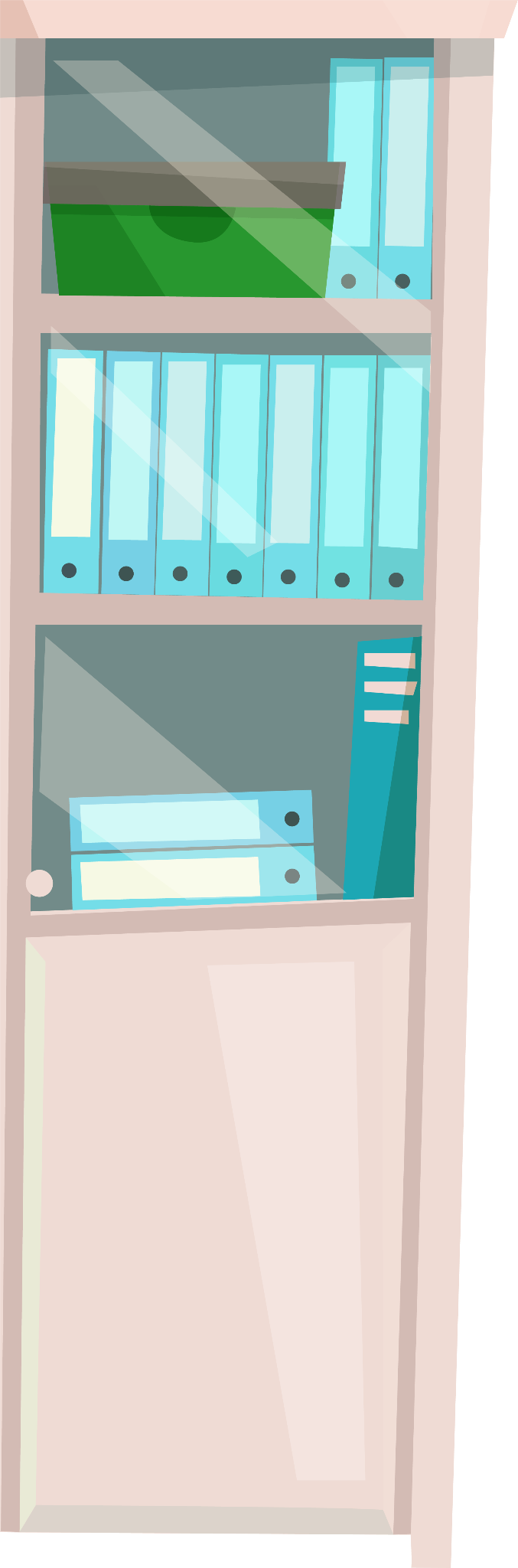 Open
Your student’s book , p.(5)
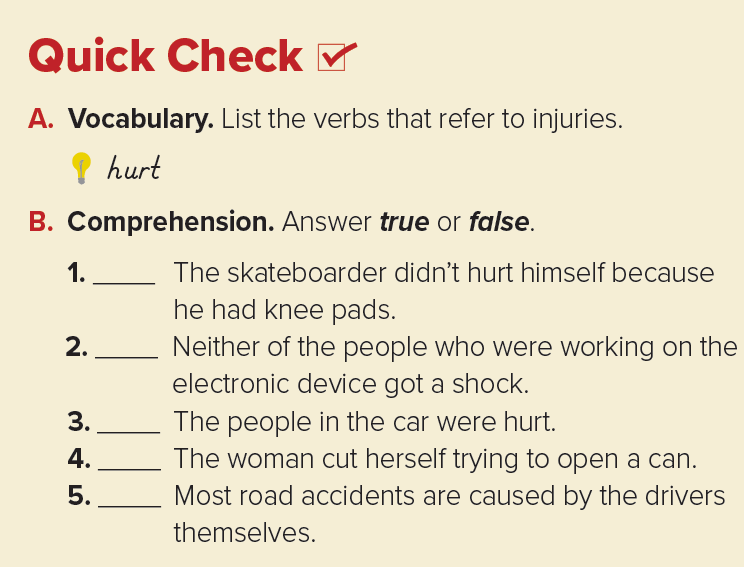 got a shock,    injured,    cut
T

F

F

T

T
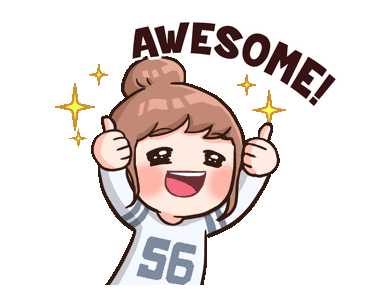 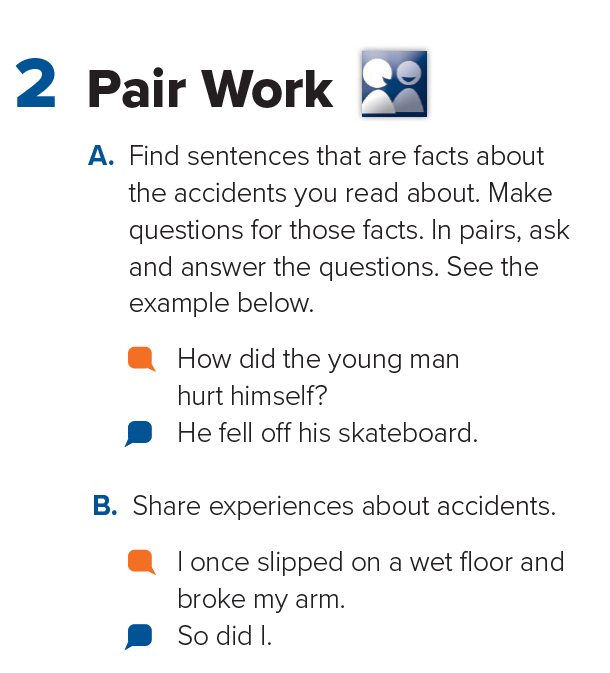 Pair Work
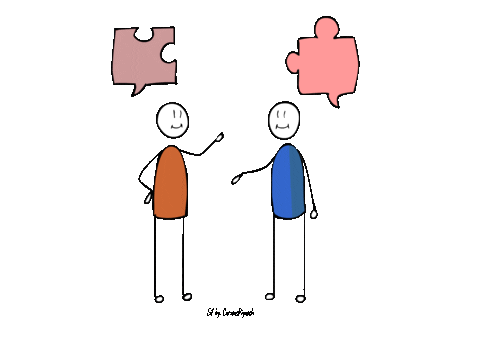 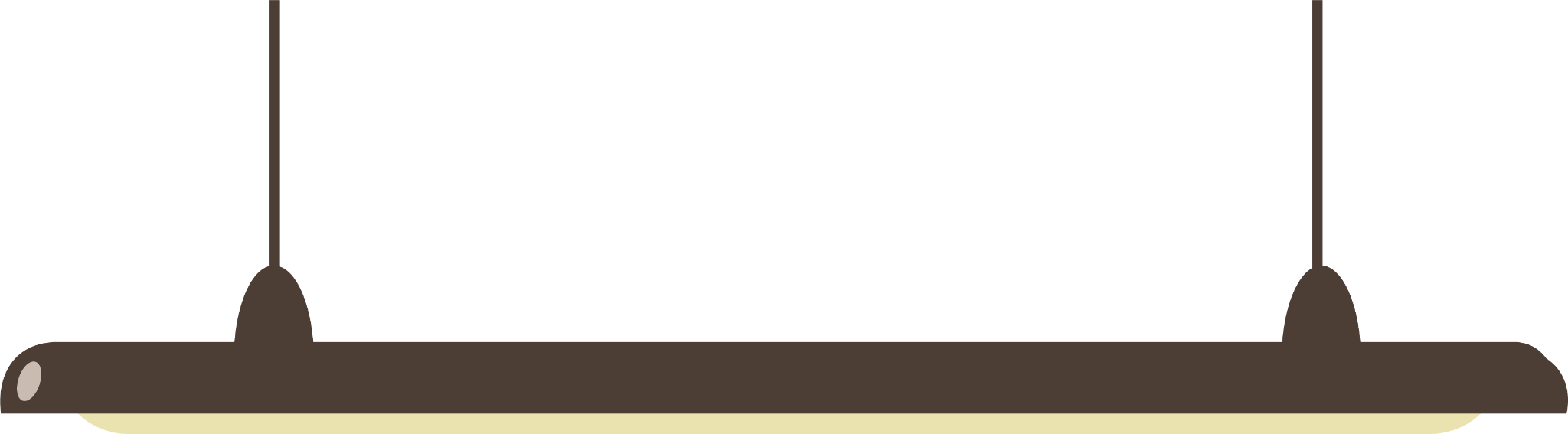 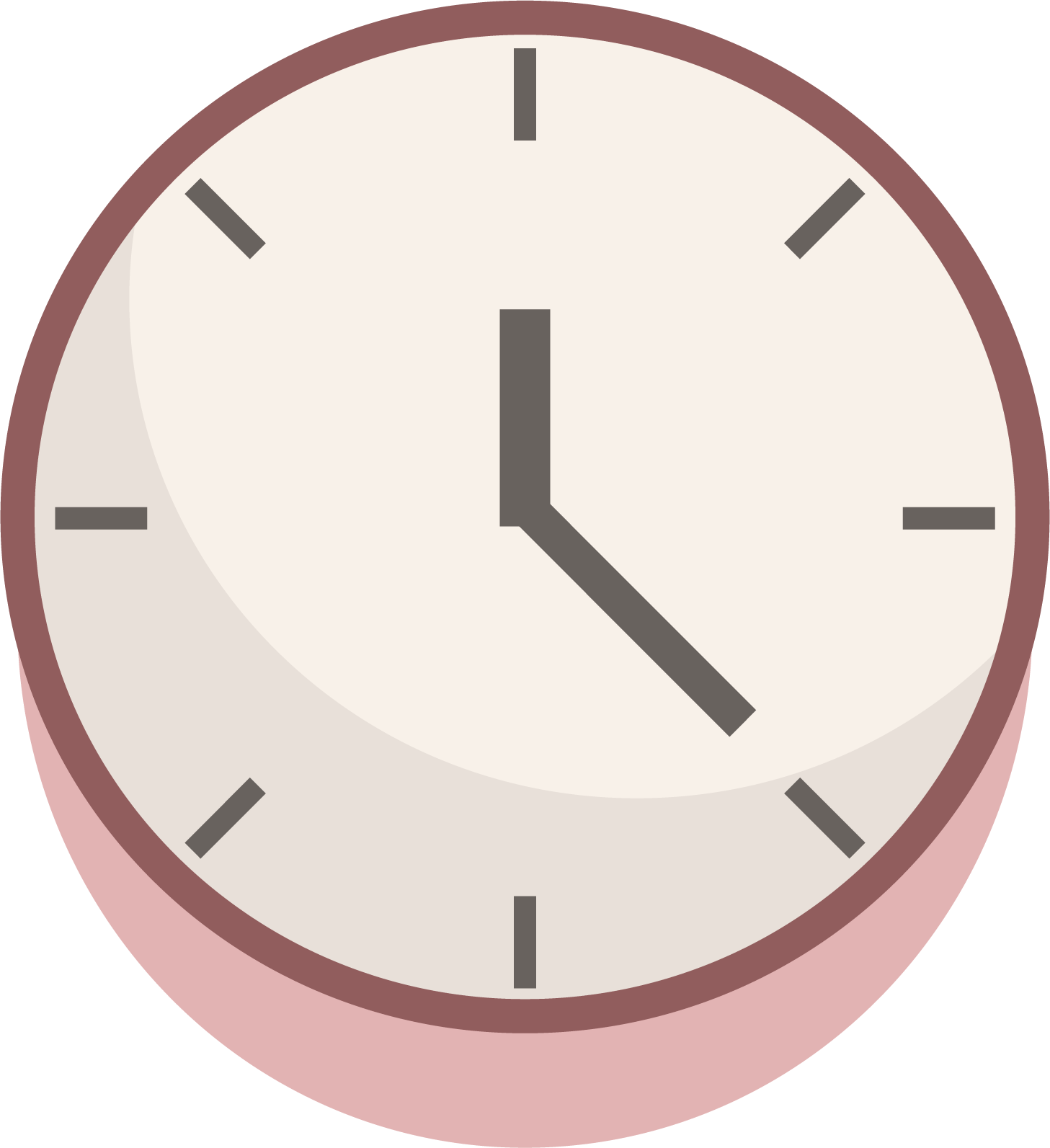 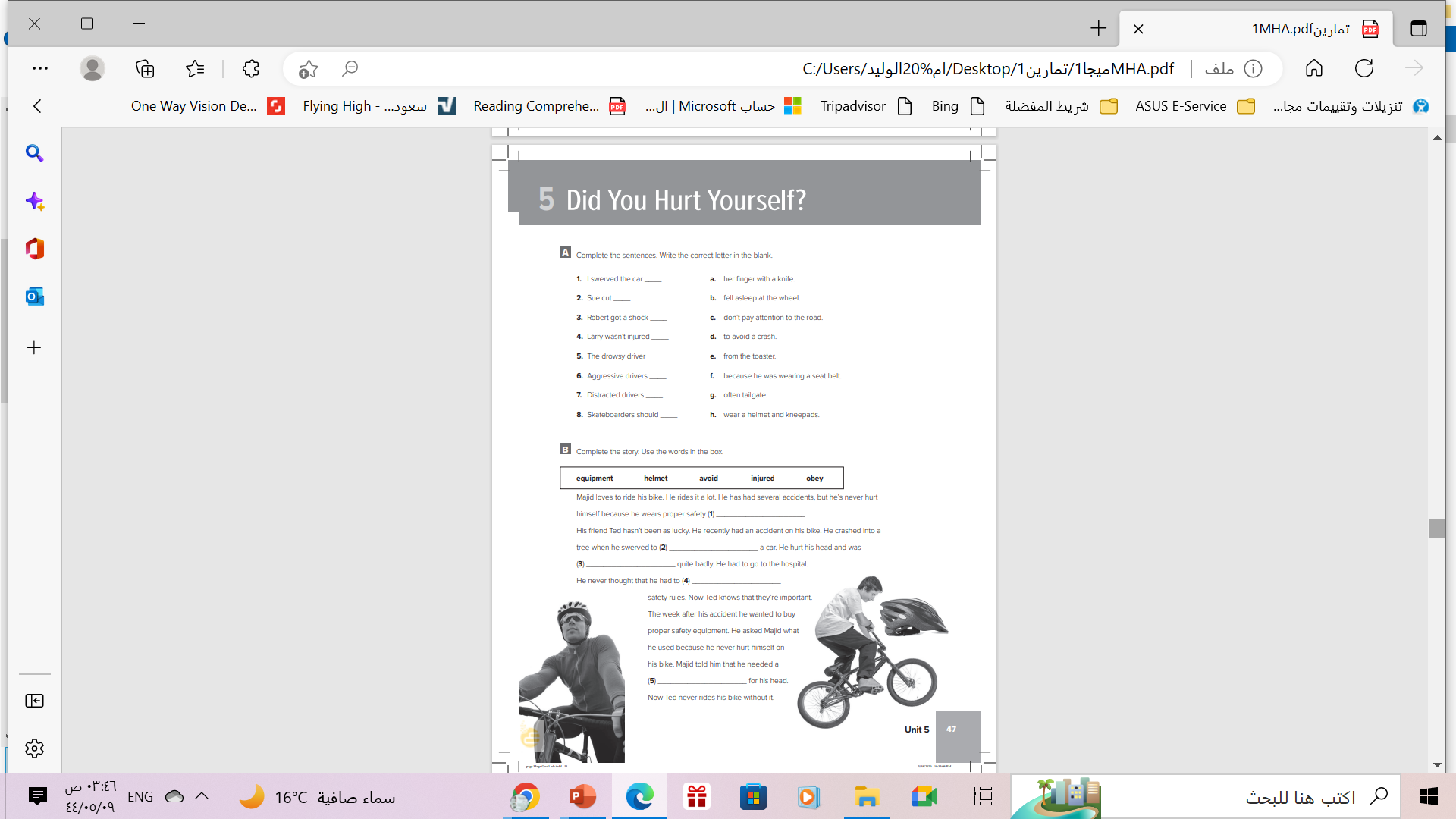 Homework
Workbook , P.(77) , exercises
 ( A-B)
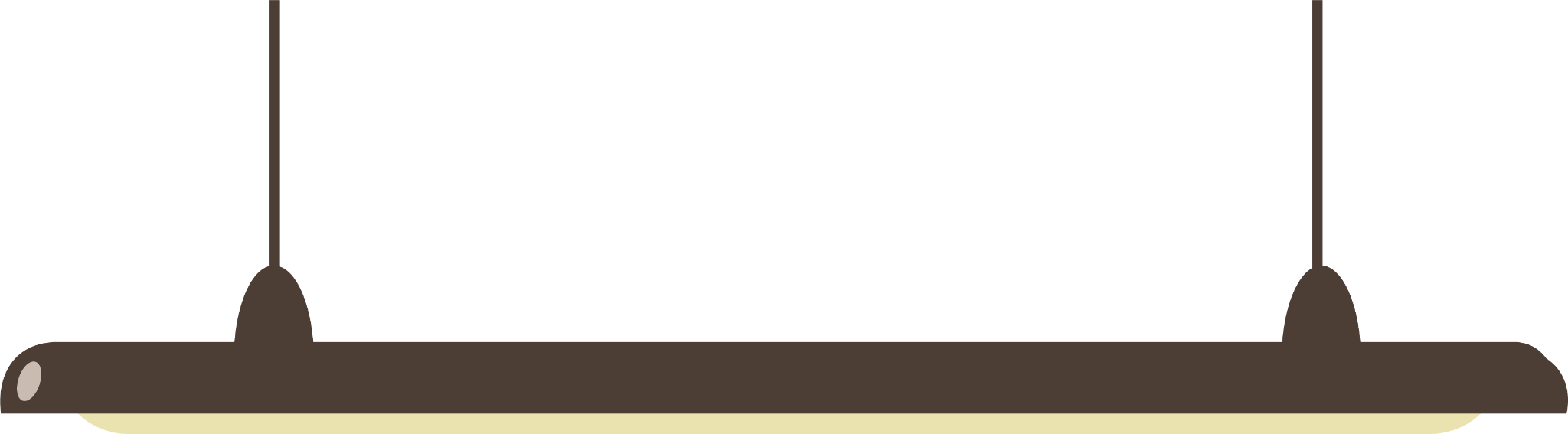 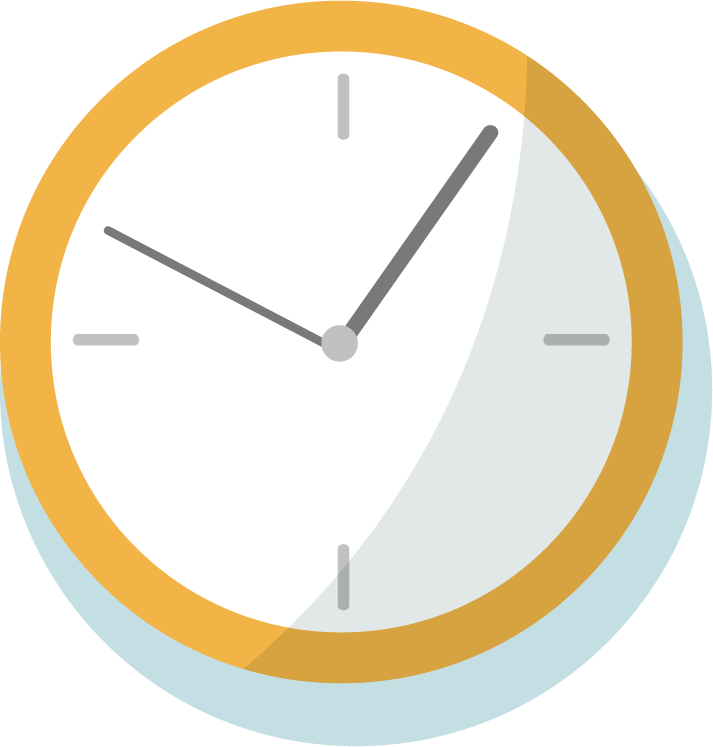 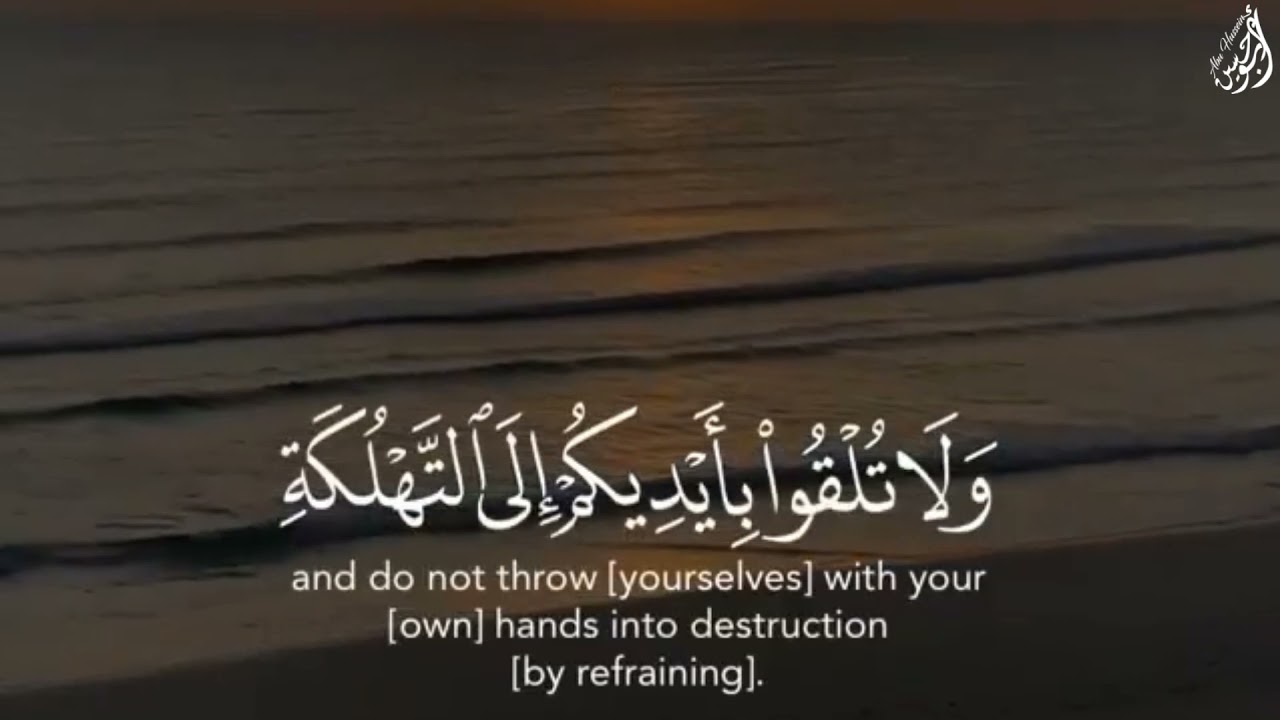 From The Holy Quran
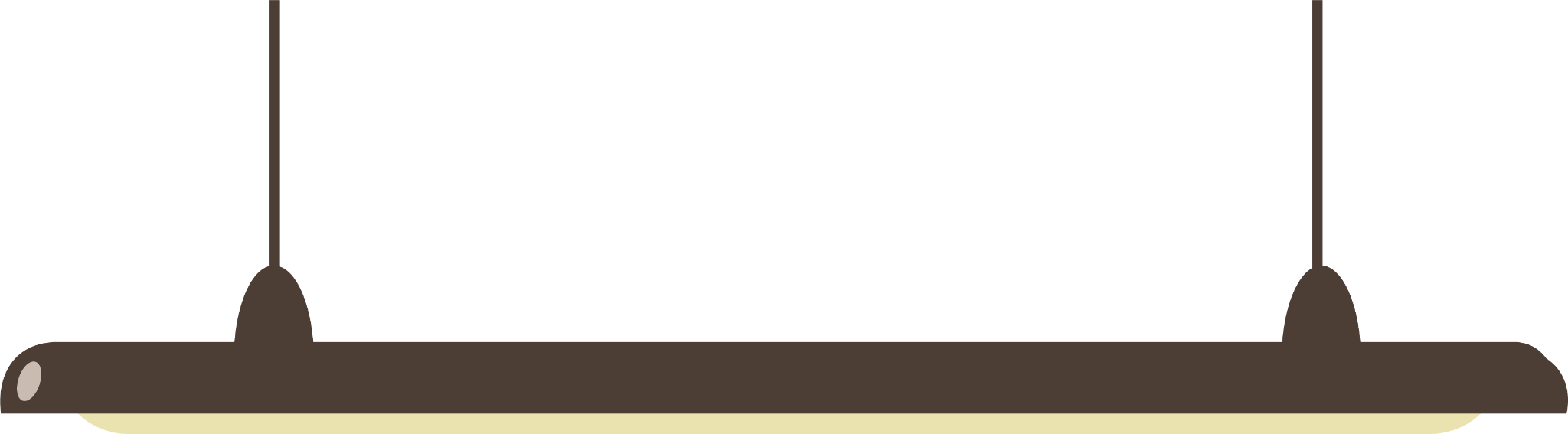 Thanks
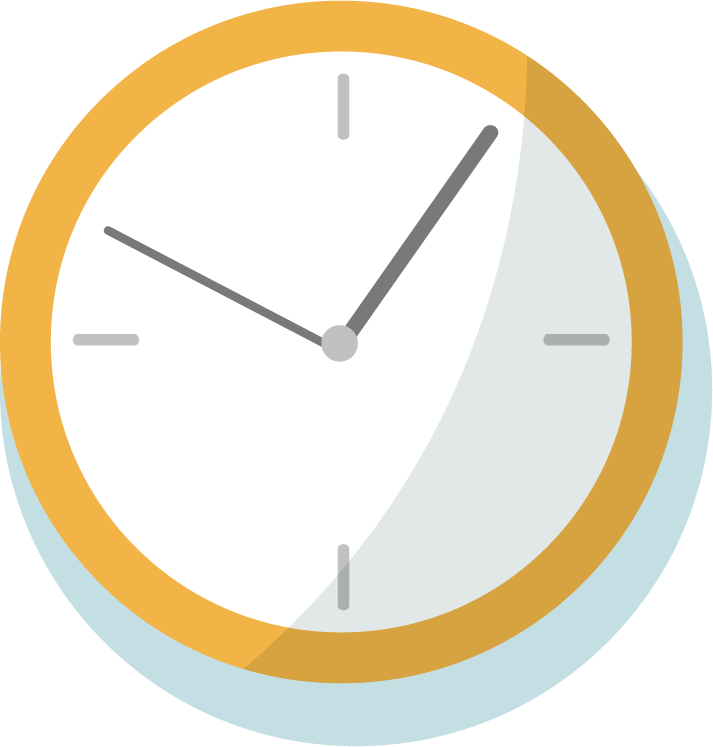 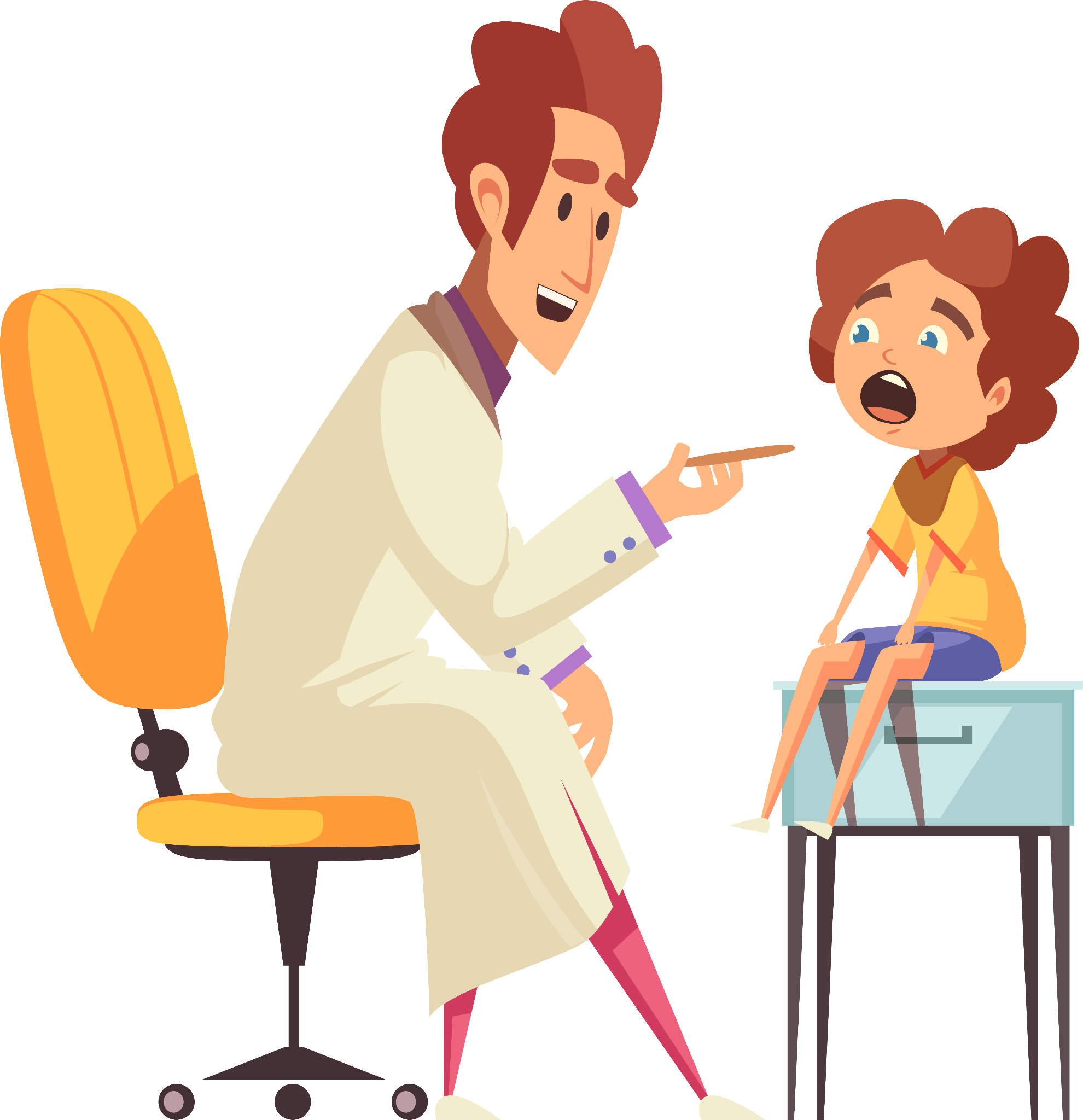 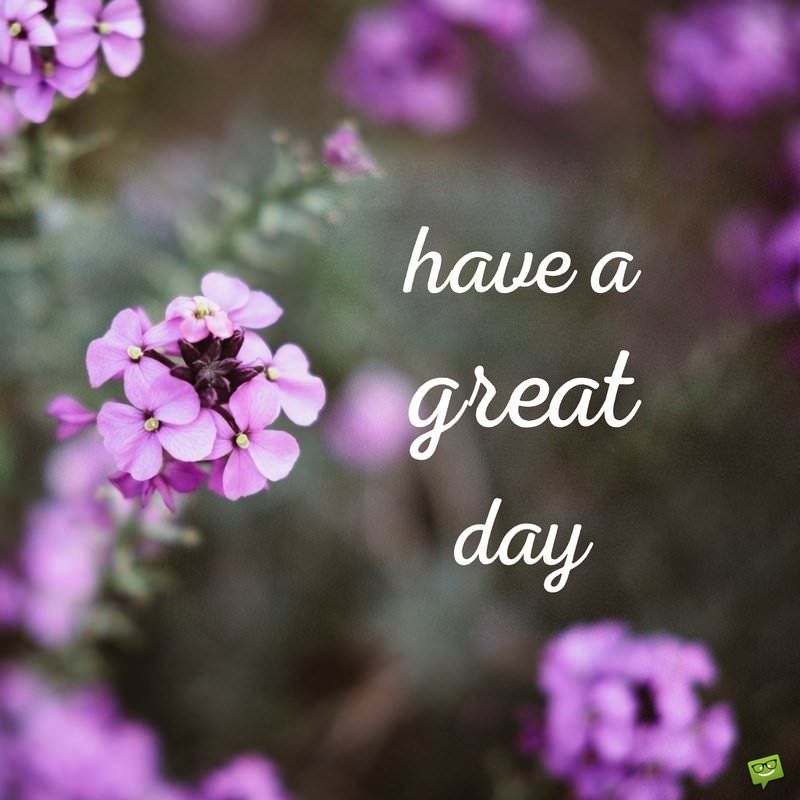